Calculus
F 15 November 2013
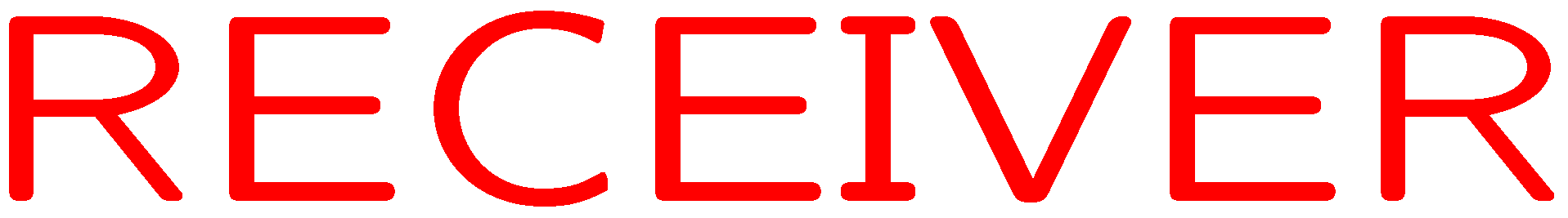 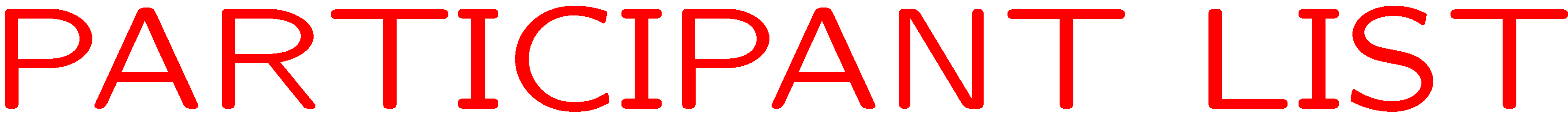 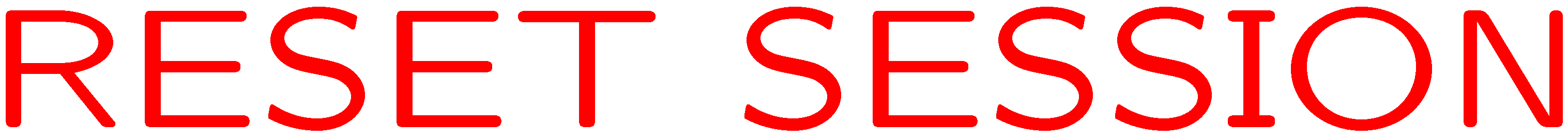 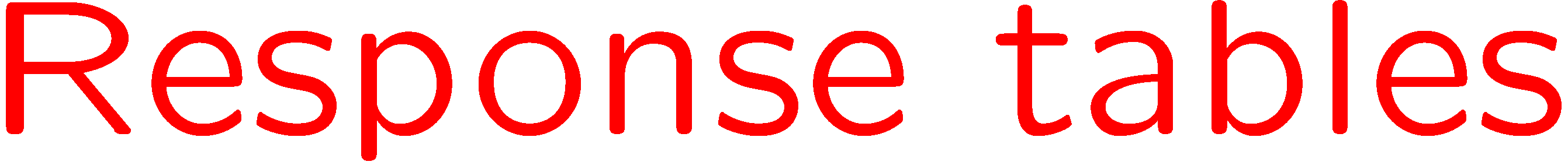 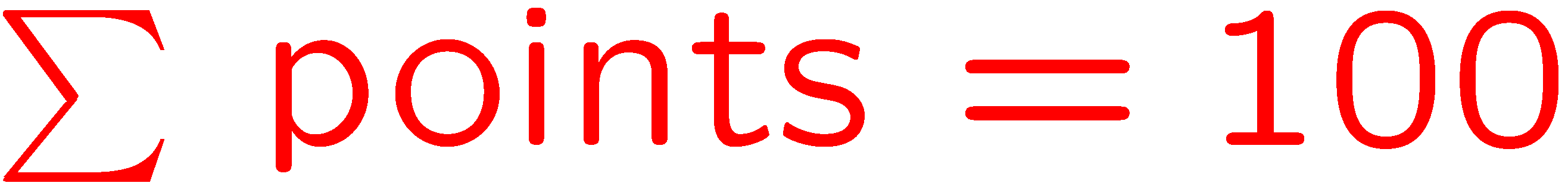 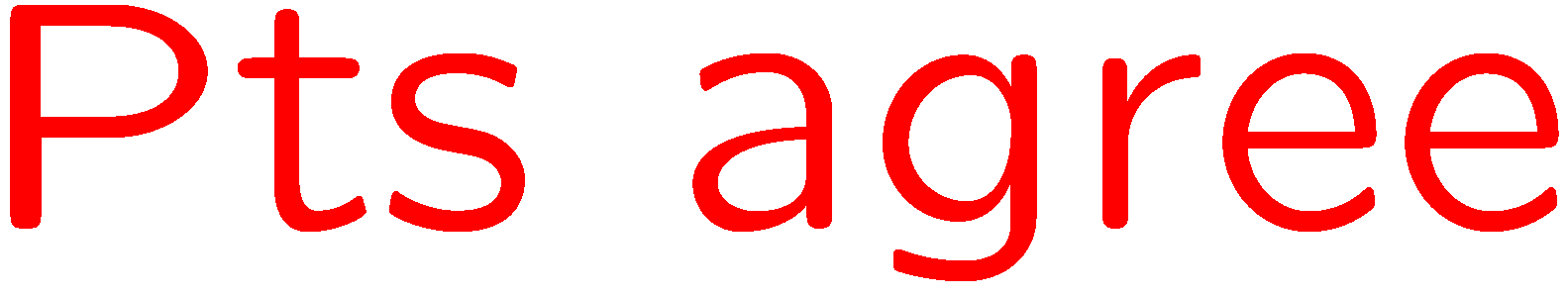 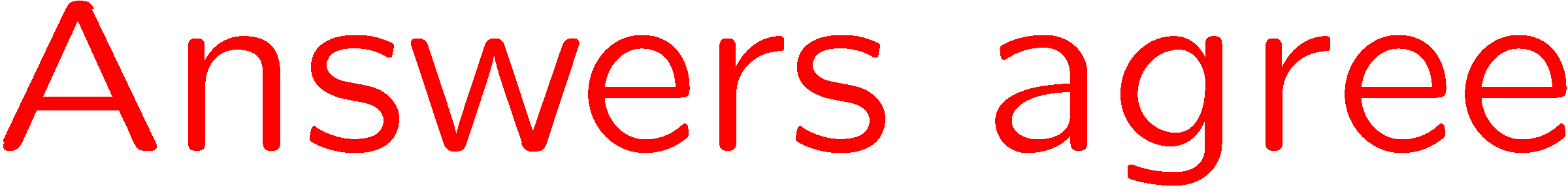 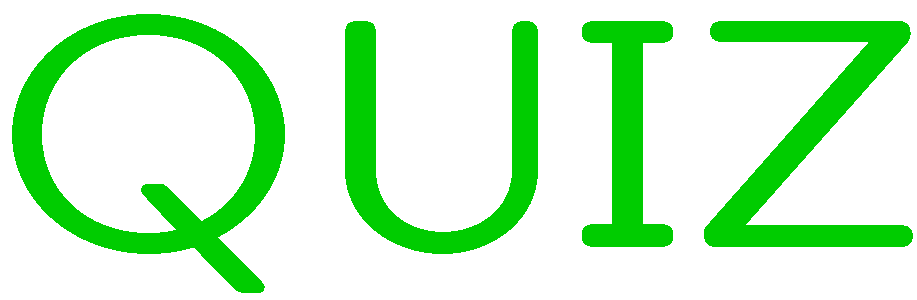 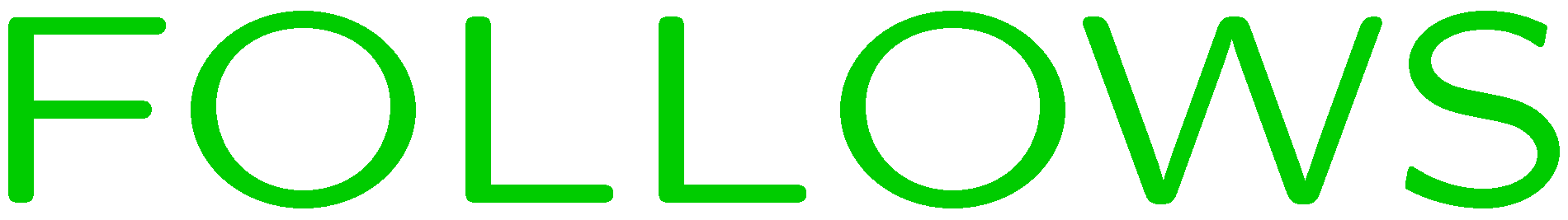 1+1=
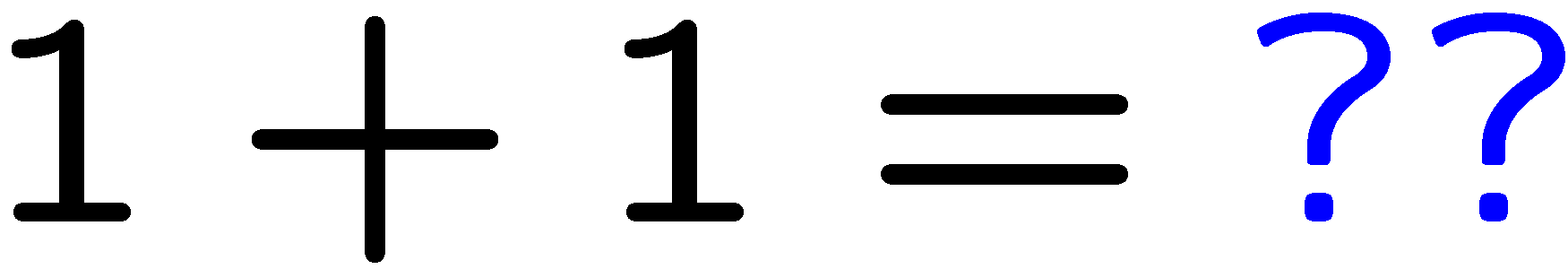 1
2
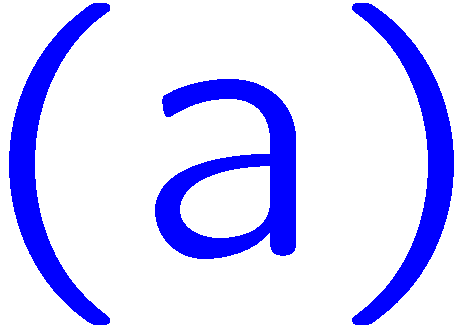 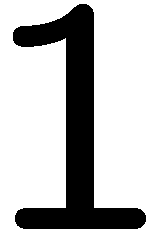 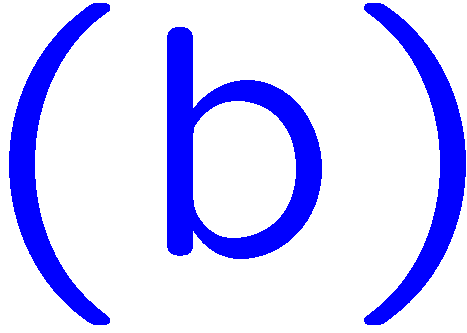 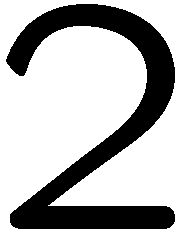 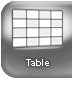 5
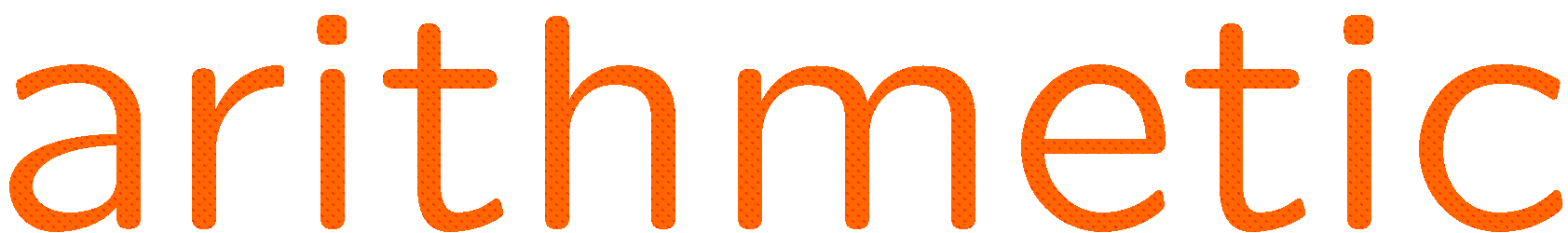 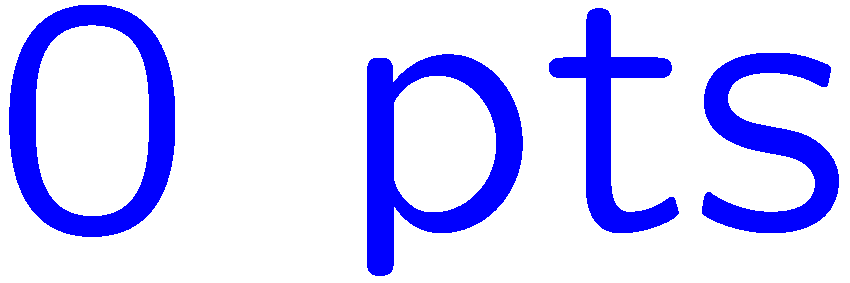 1+1=
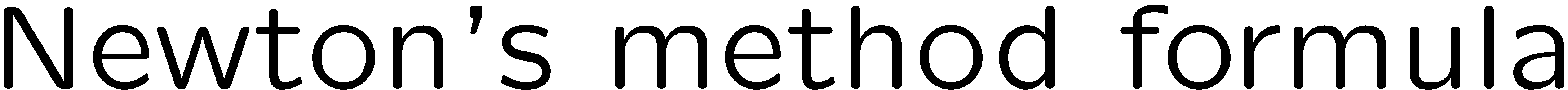 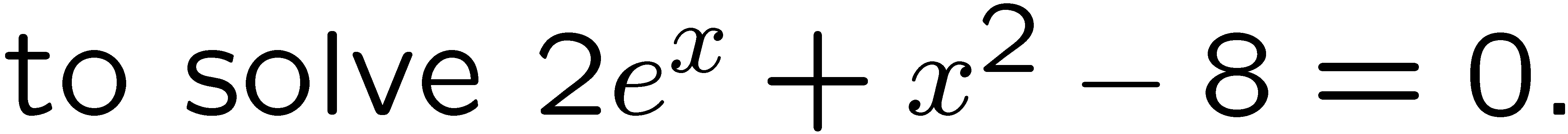 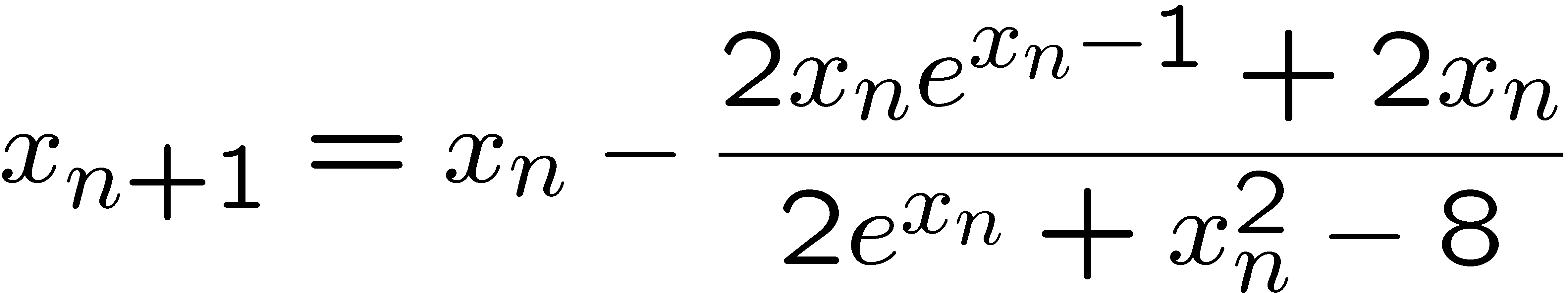 1
2
3
4
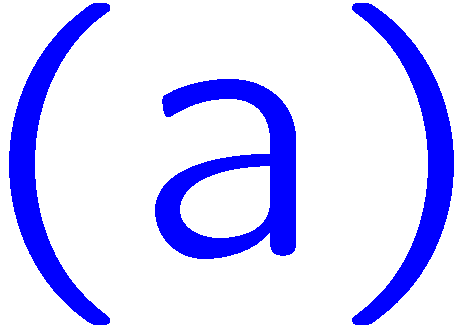 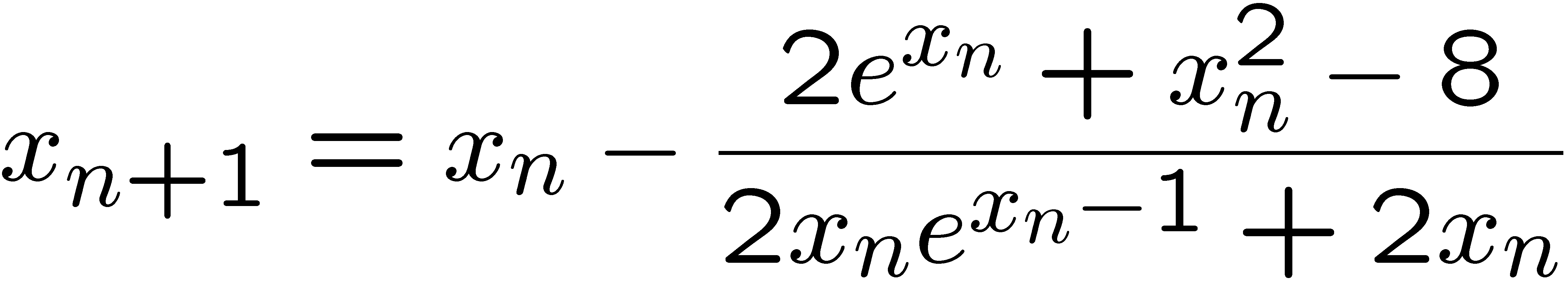 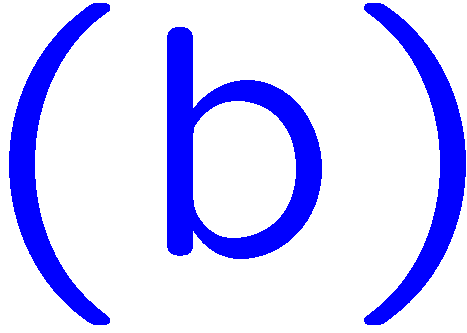 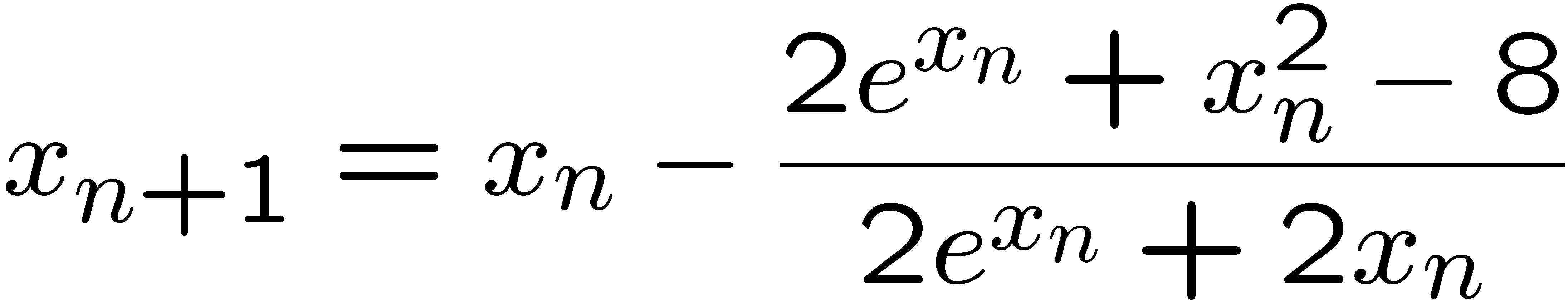 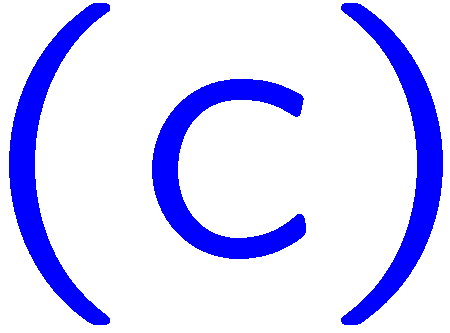 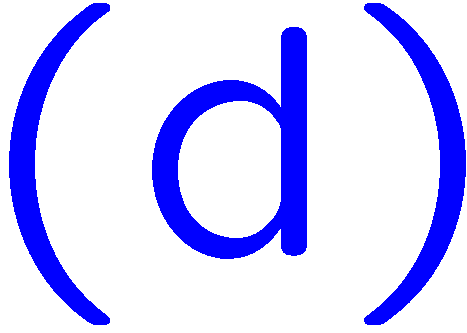 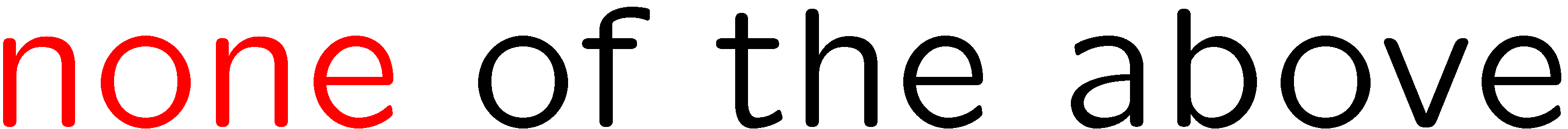 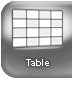 6
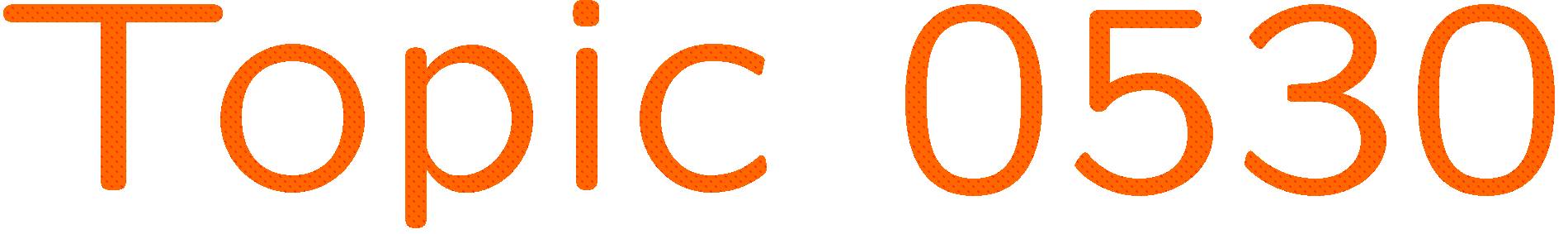 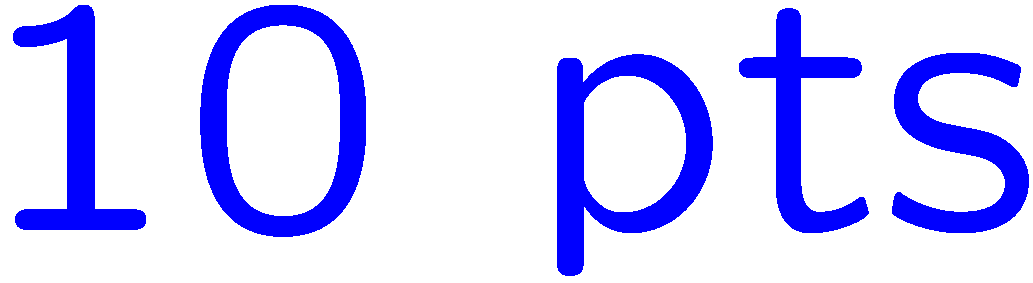 1+1=
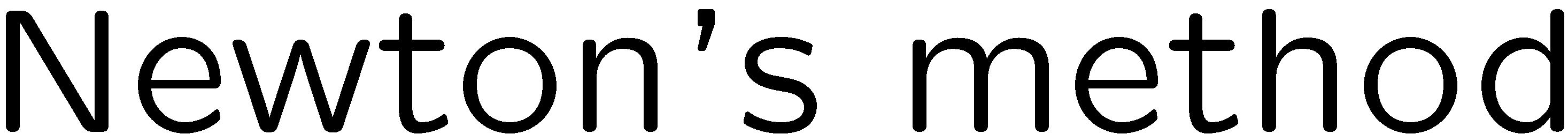 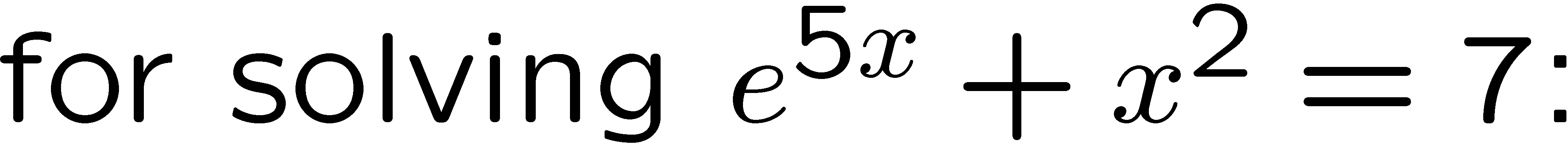 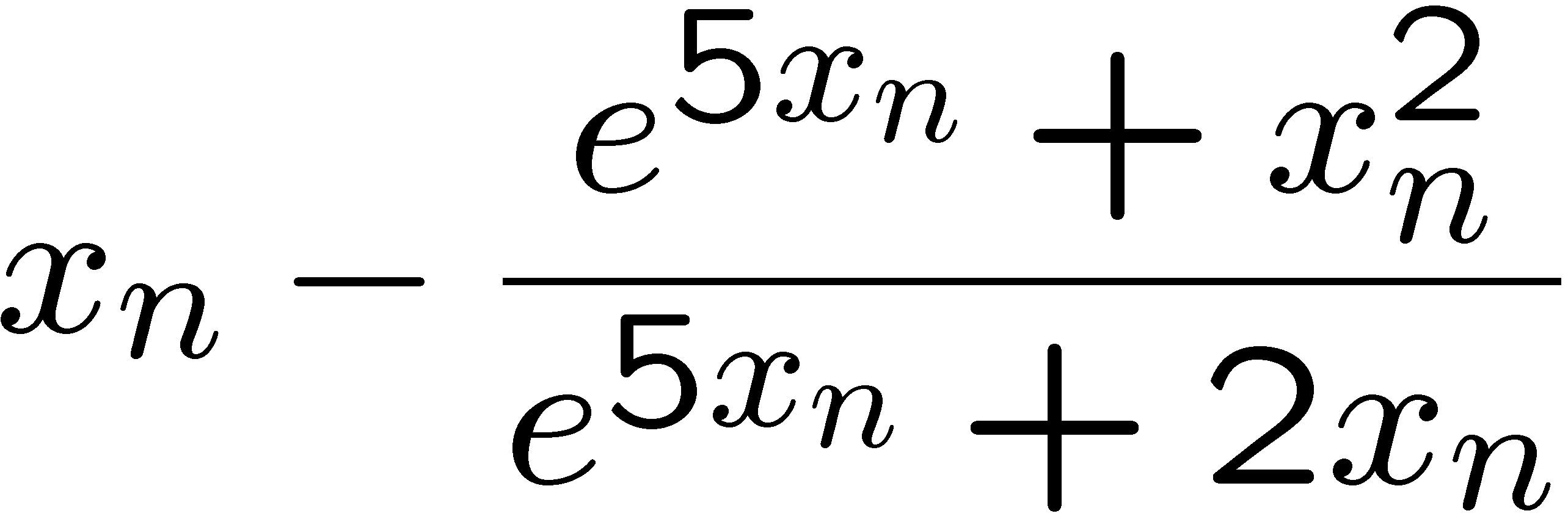 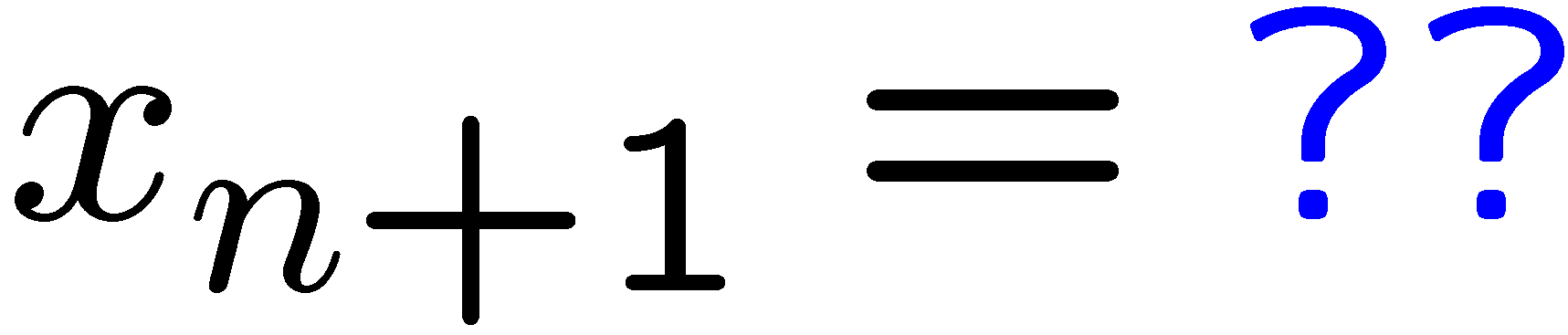 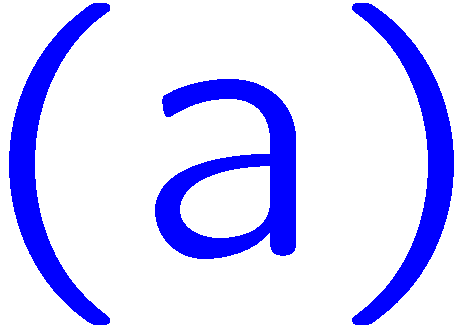 1
2
3
4
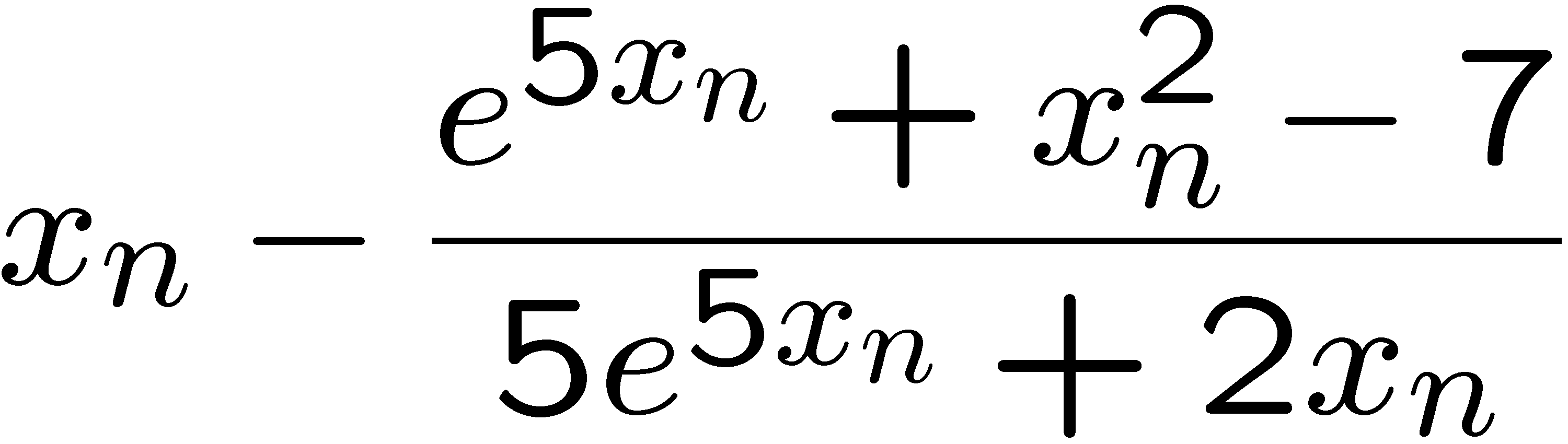 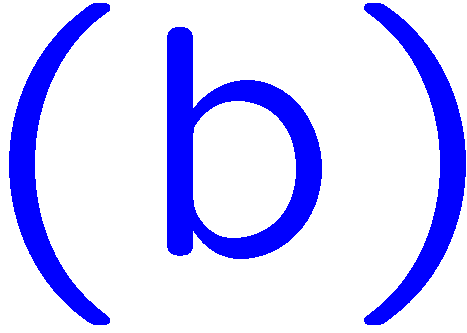 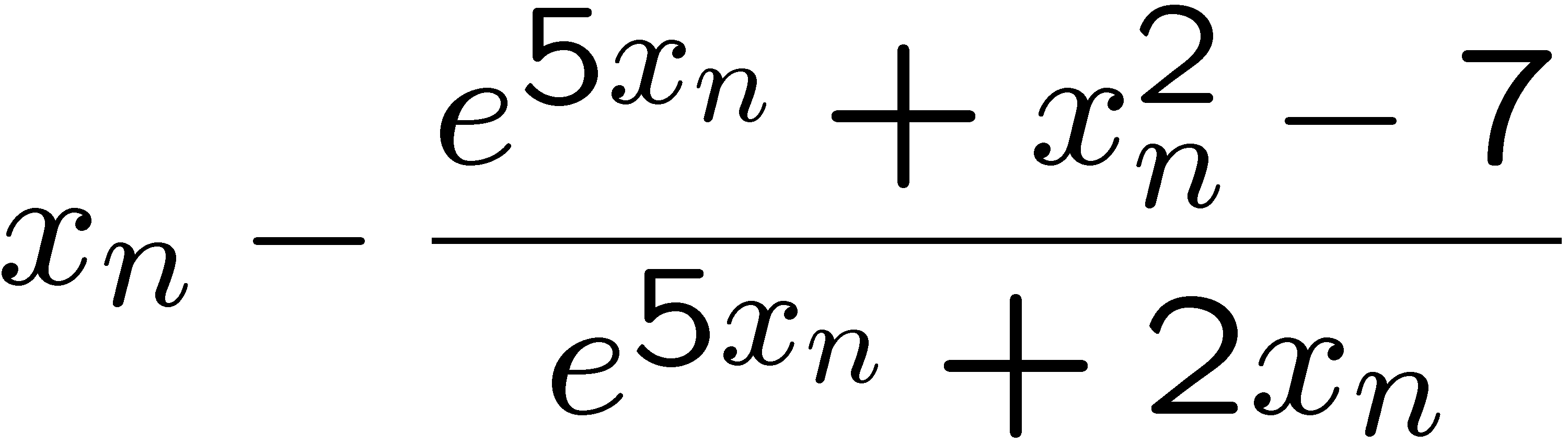 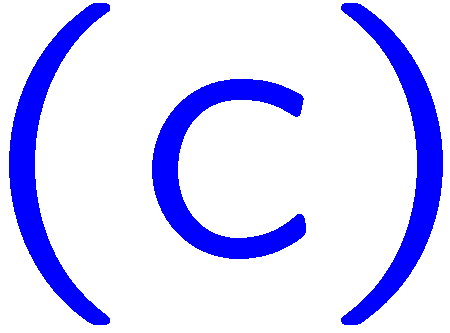 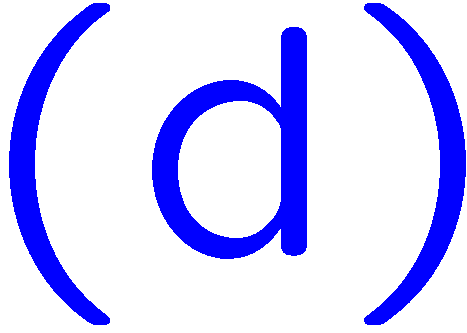 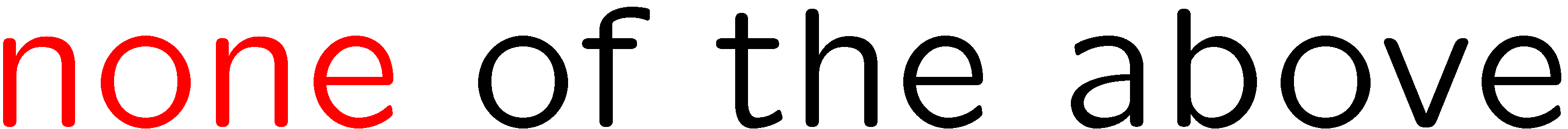 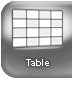 7
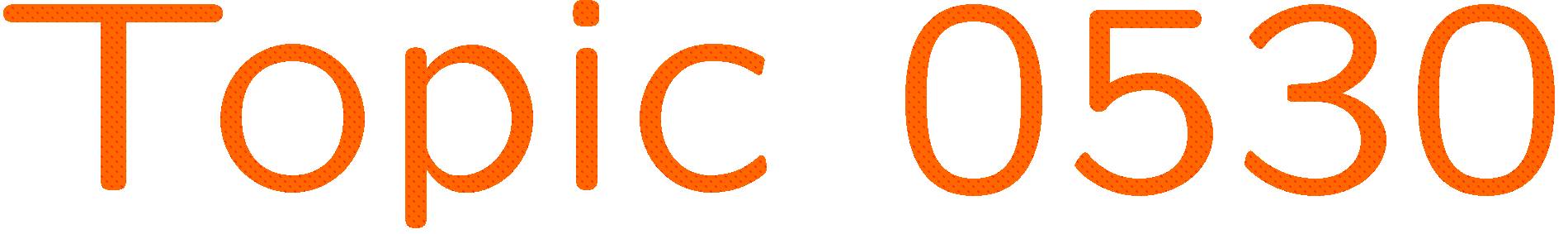 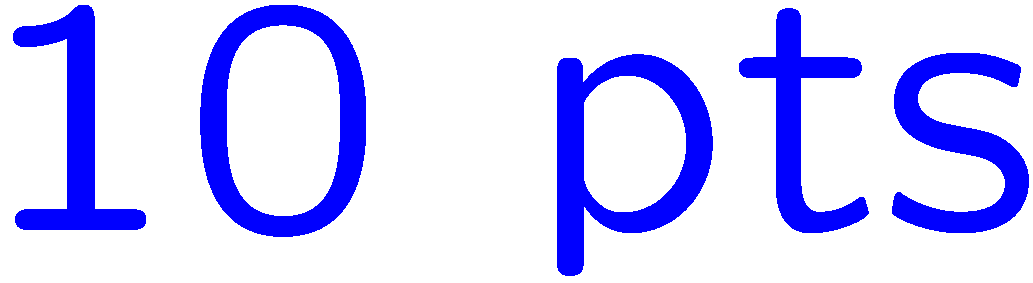 1+1=
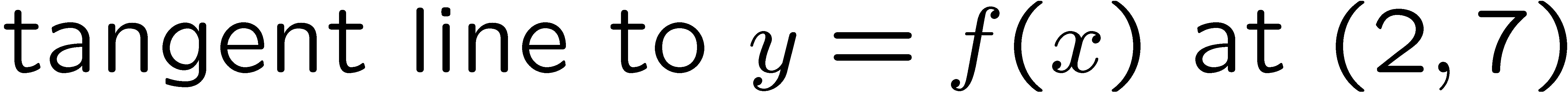 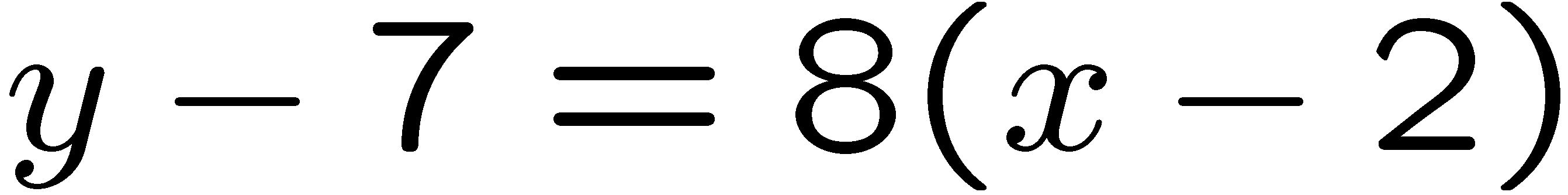 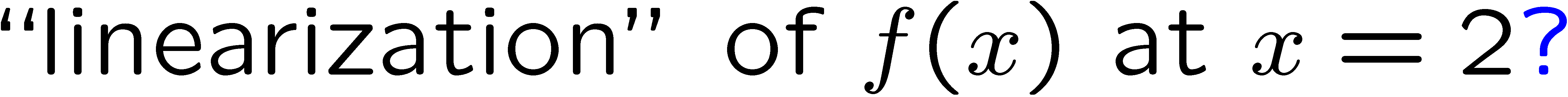 1
2
3
4
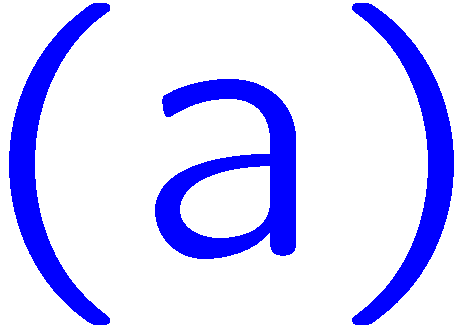 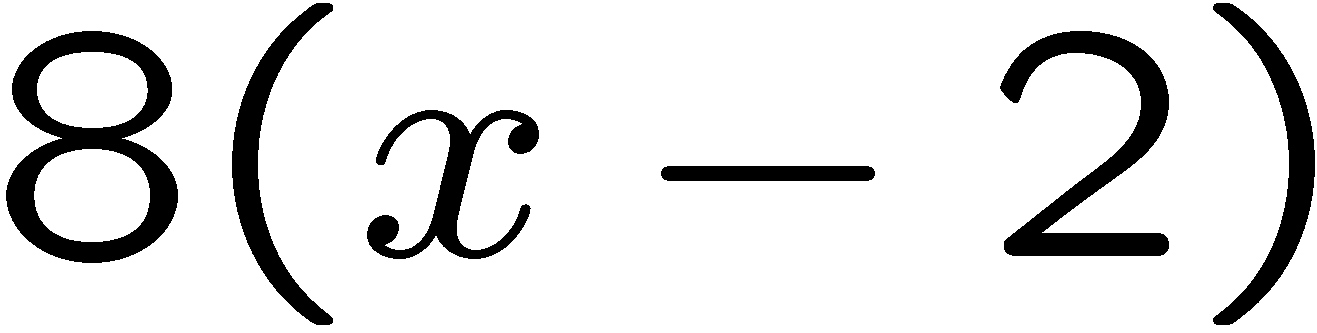 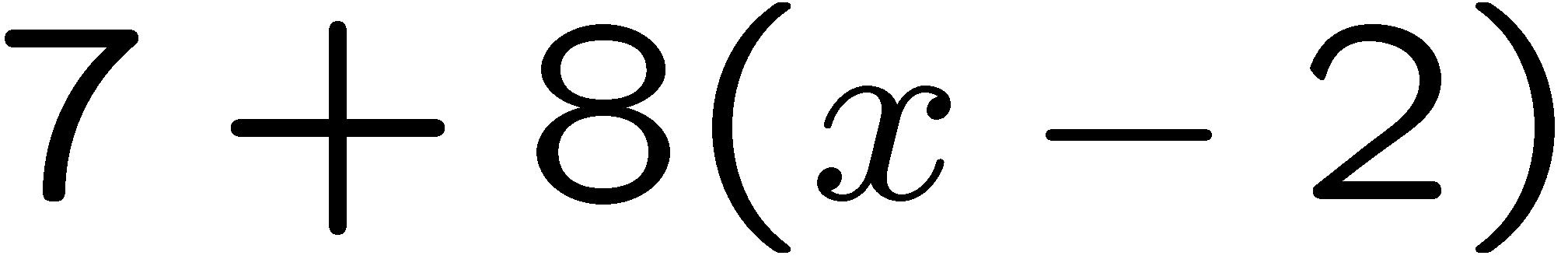 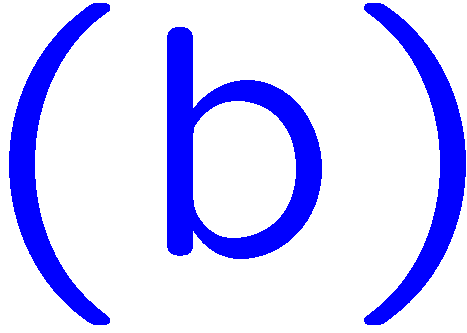 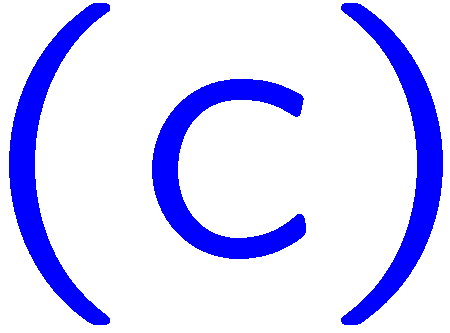 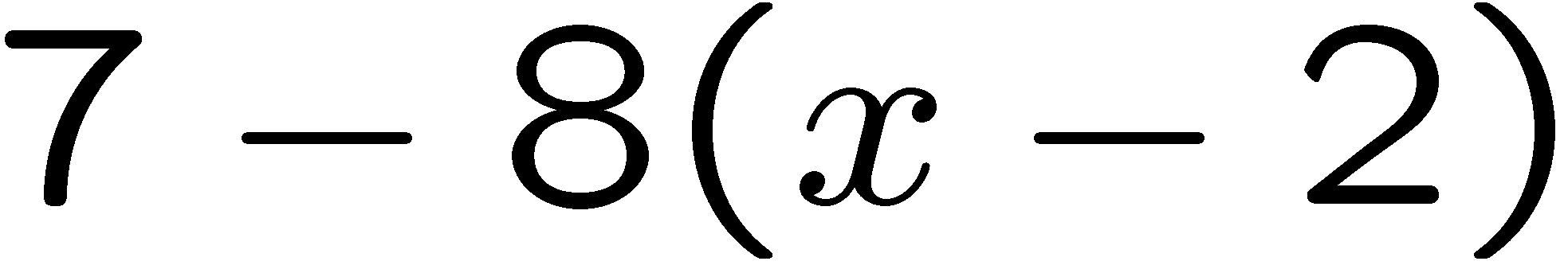 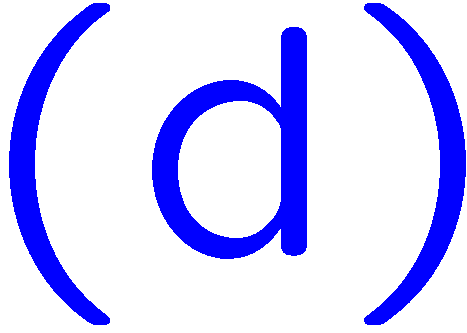 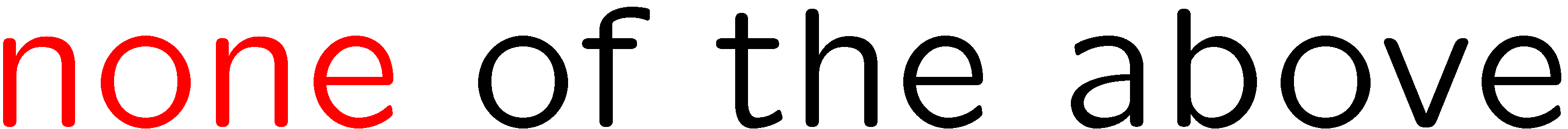 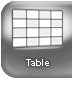 8
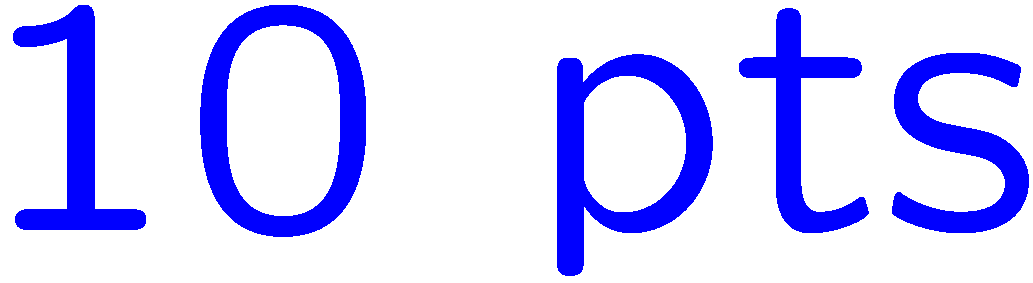 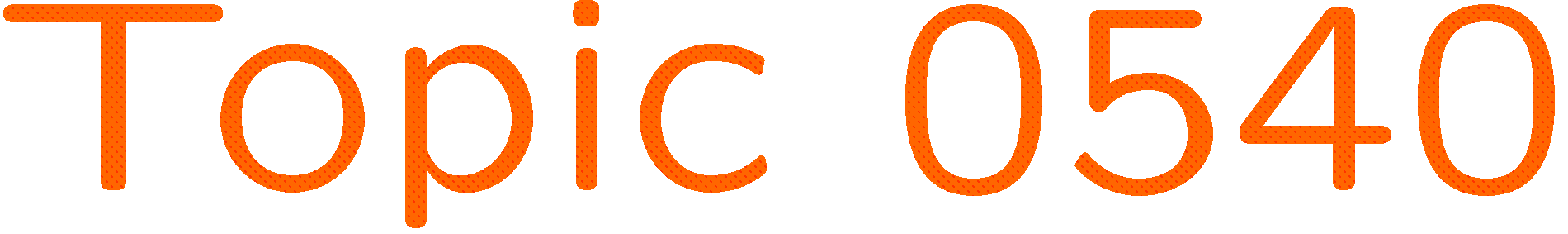 1+1=
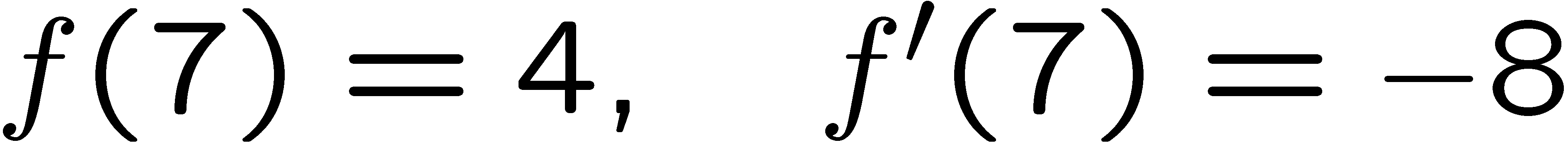 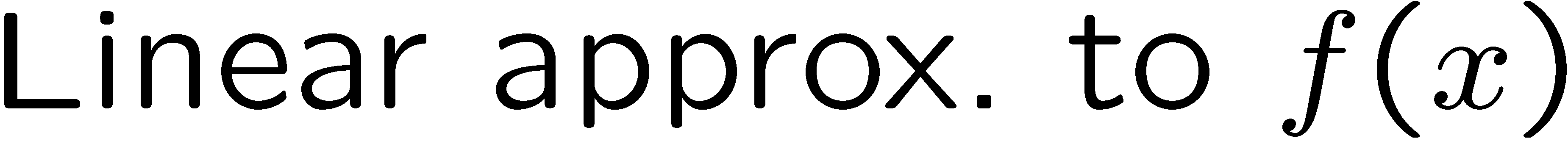 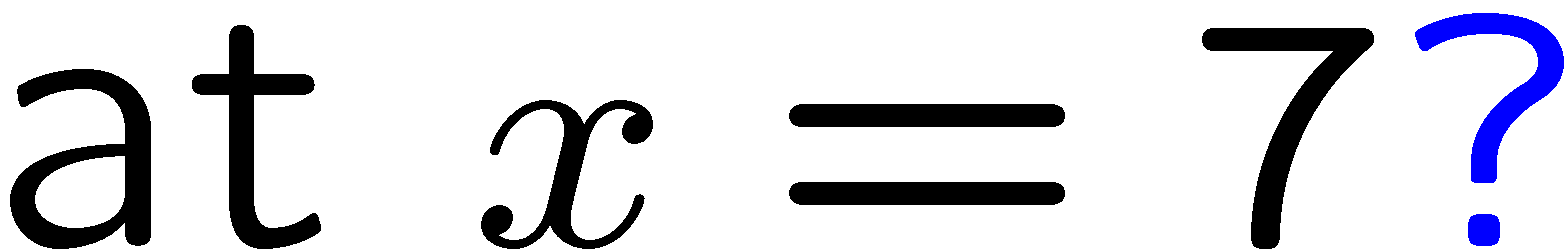 1
2
3
4
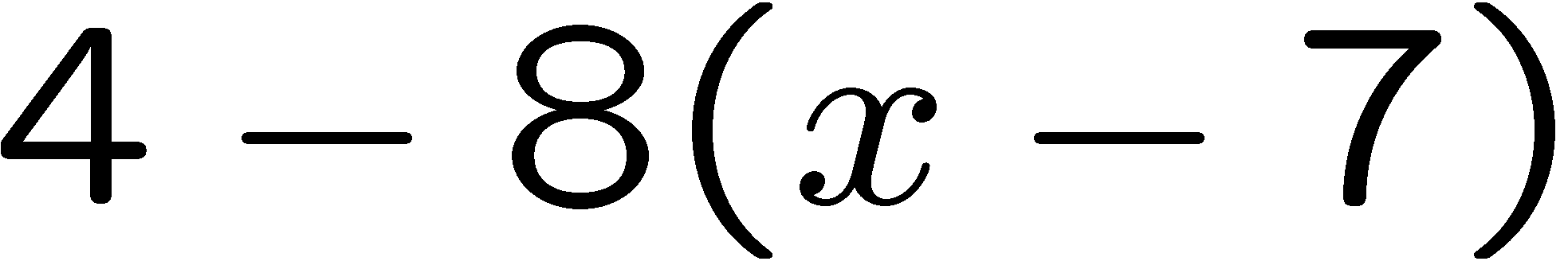 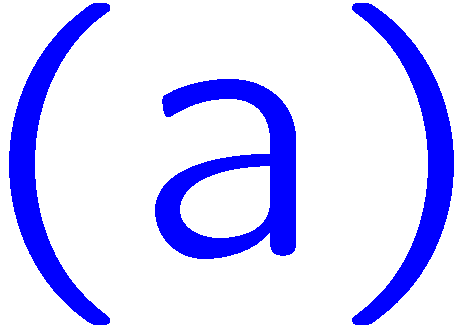 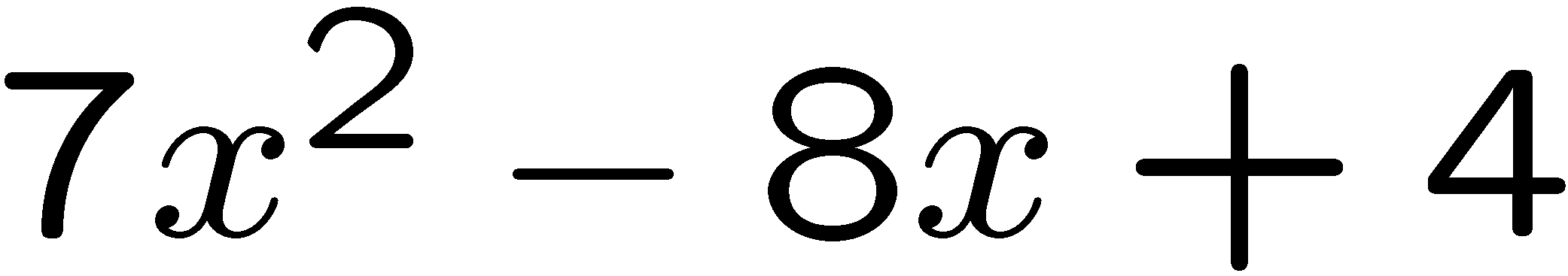 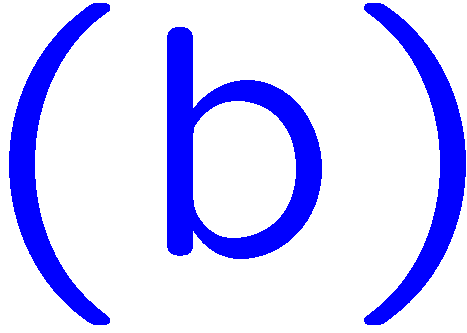 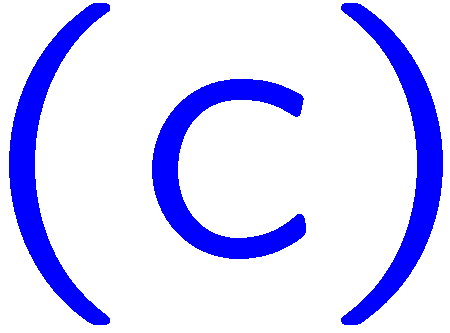 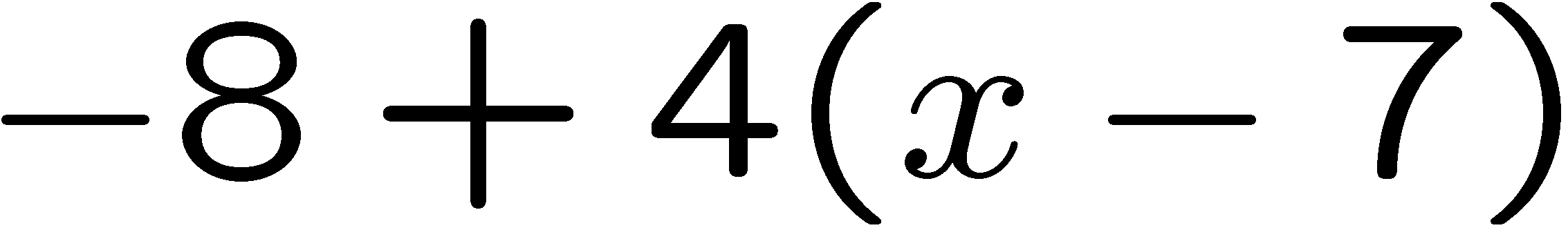 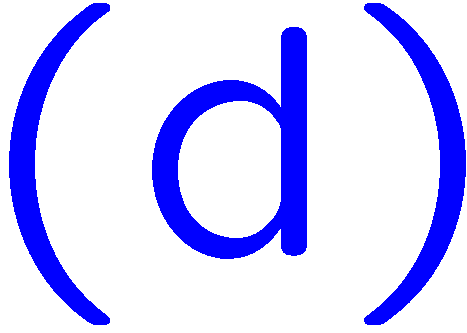 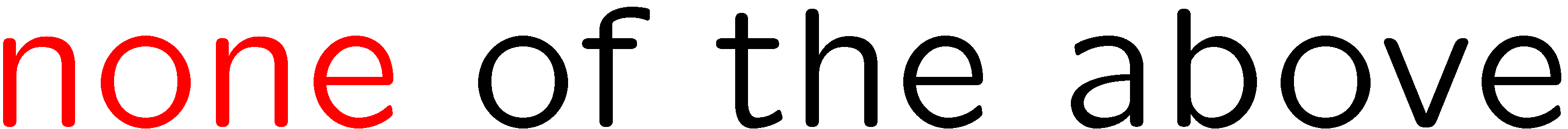 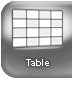 9
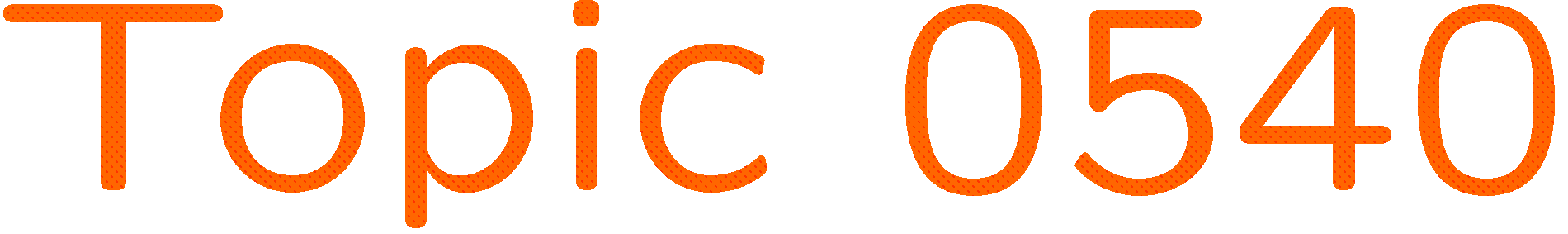 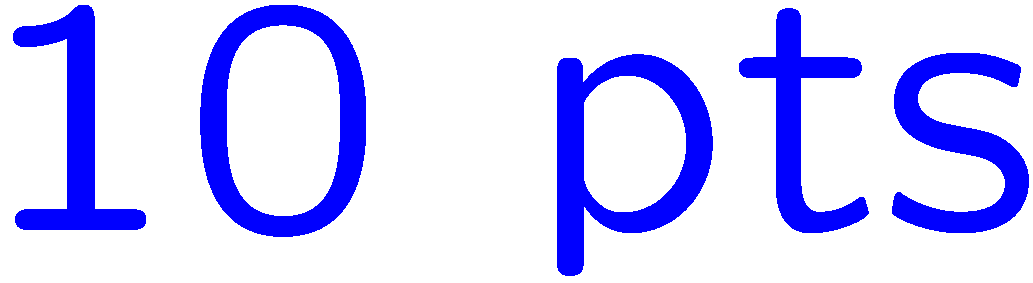 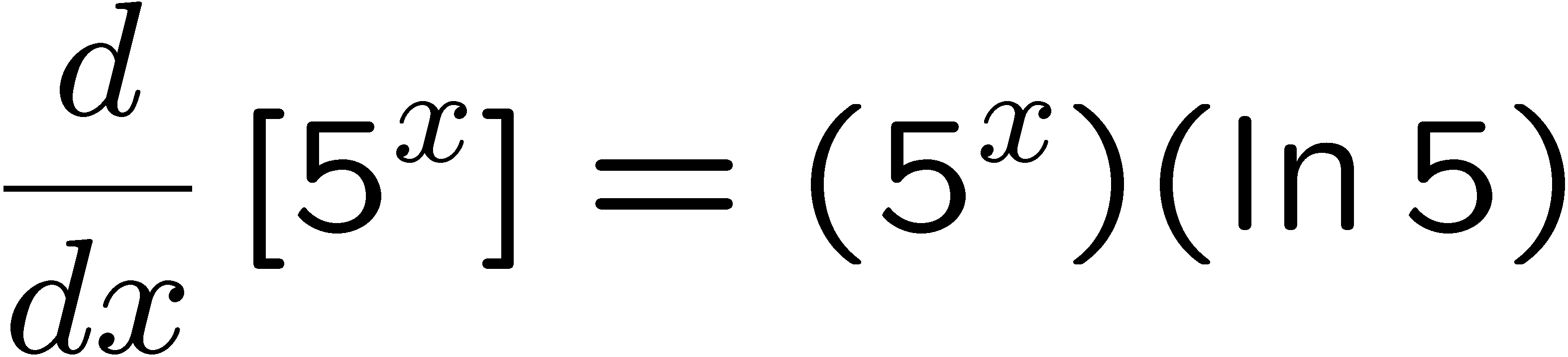 1+1=
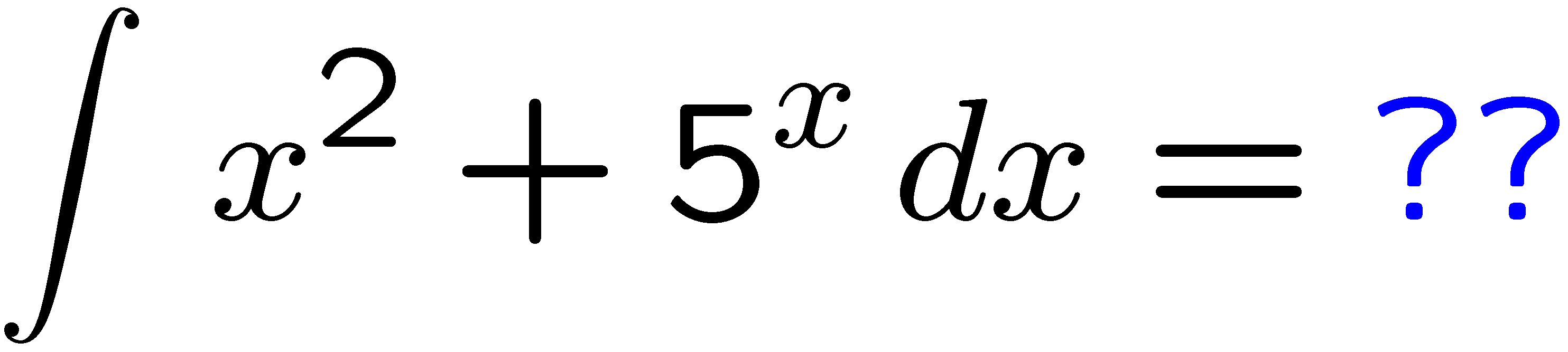 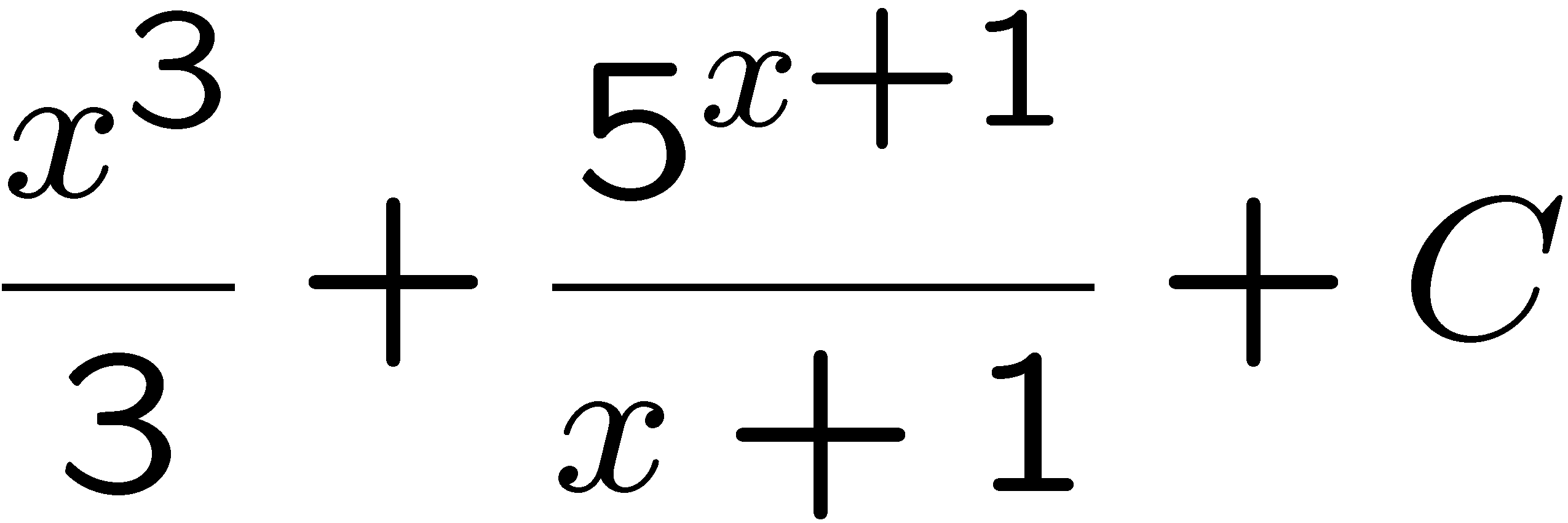 1
2
3
4
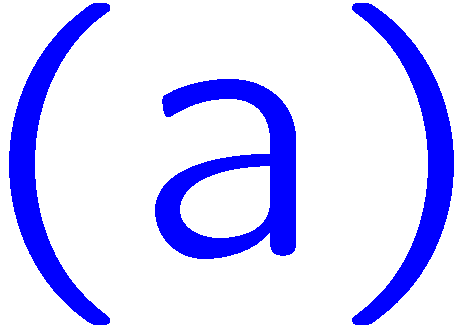 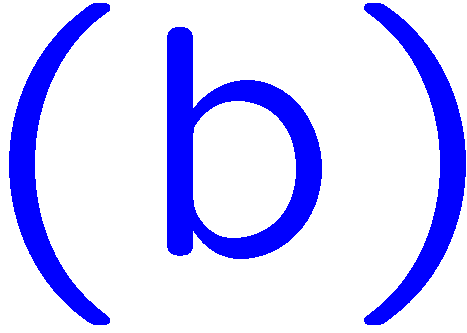 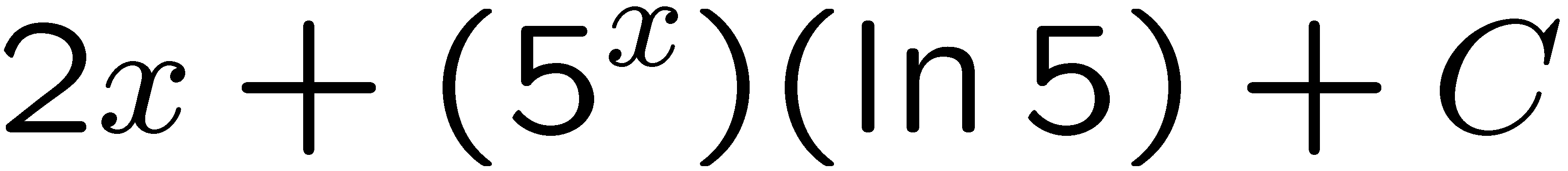 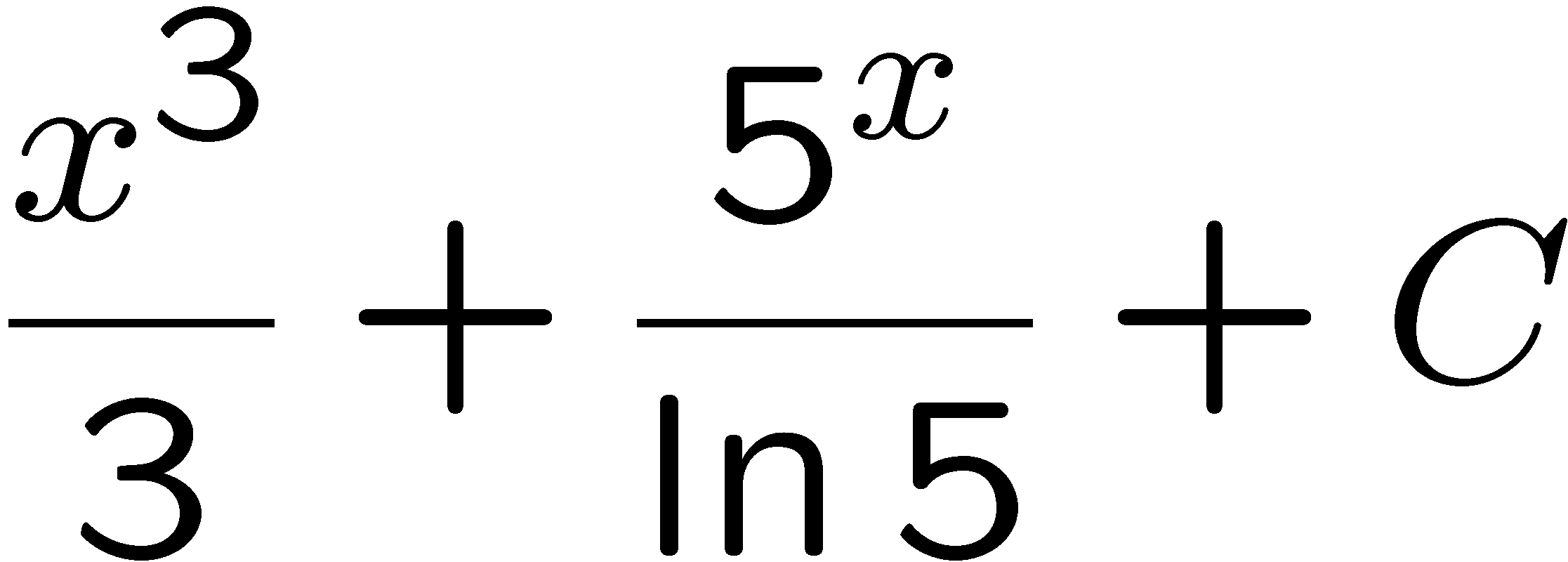 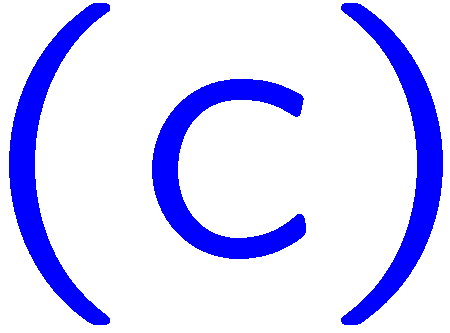 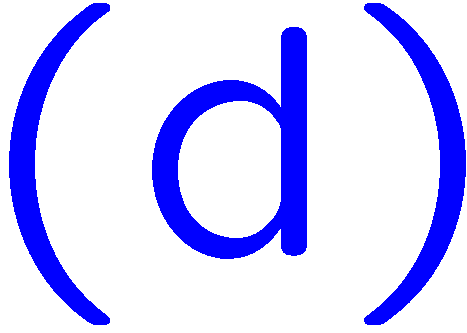 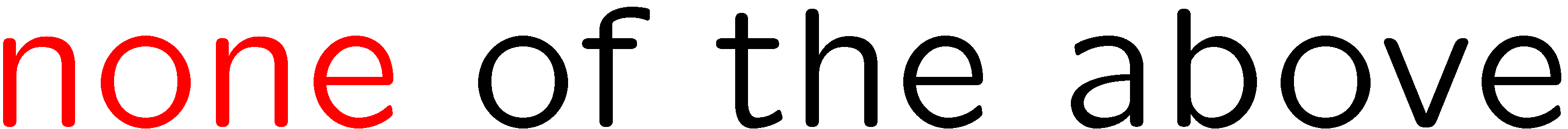 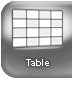 10
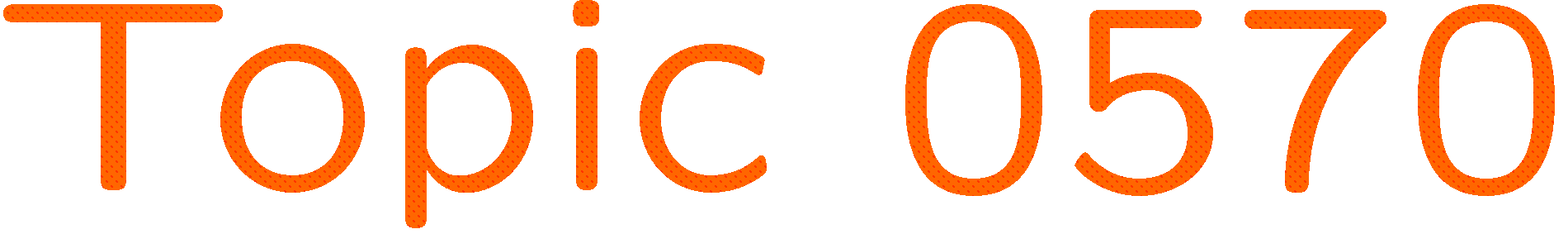 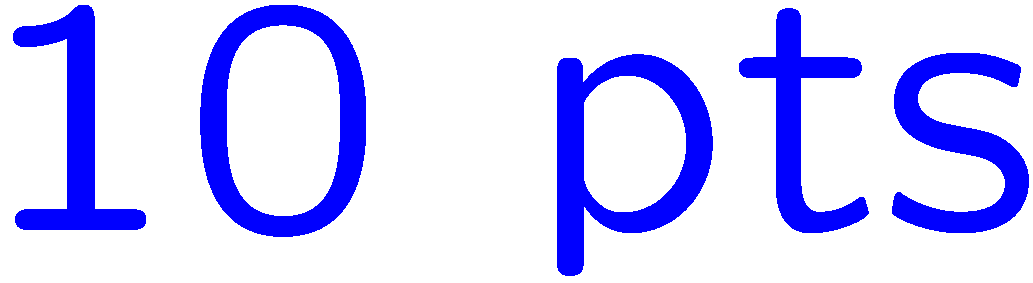 1+1=
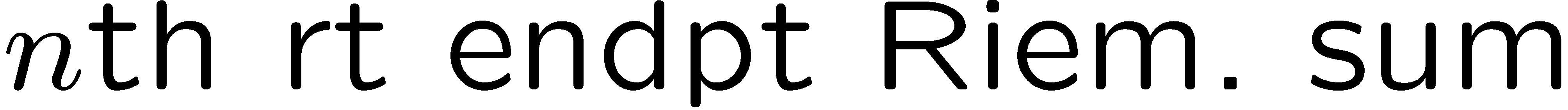 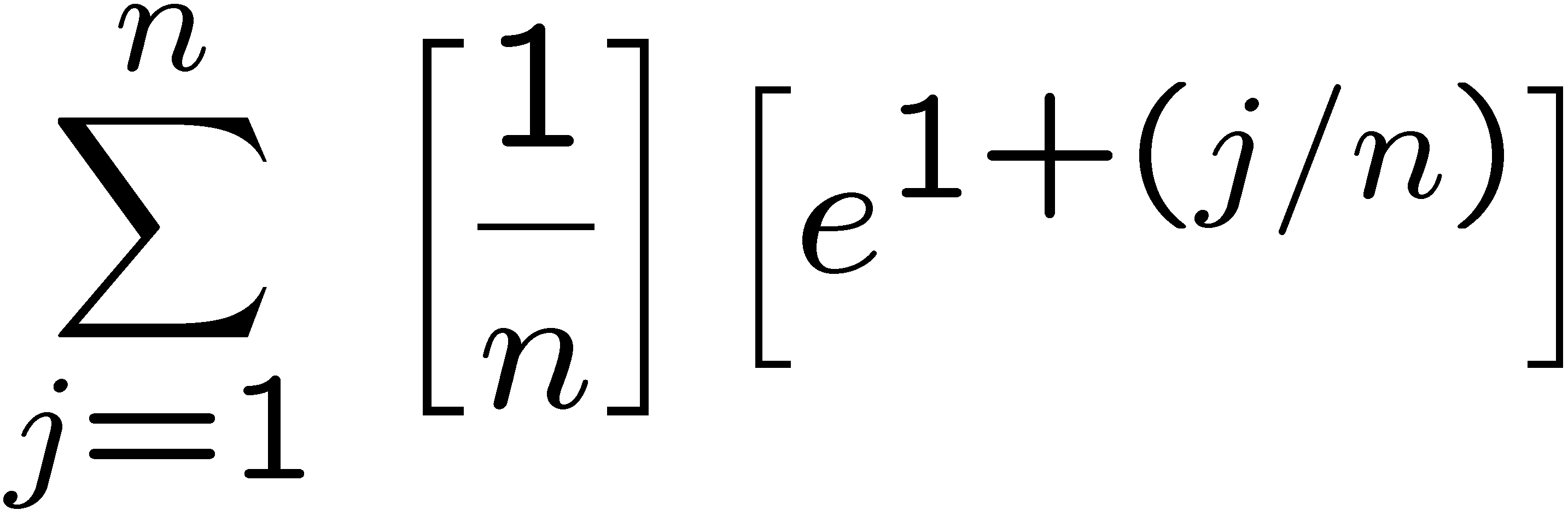 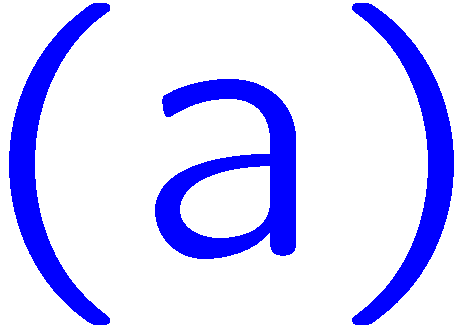 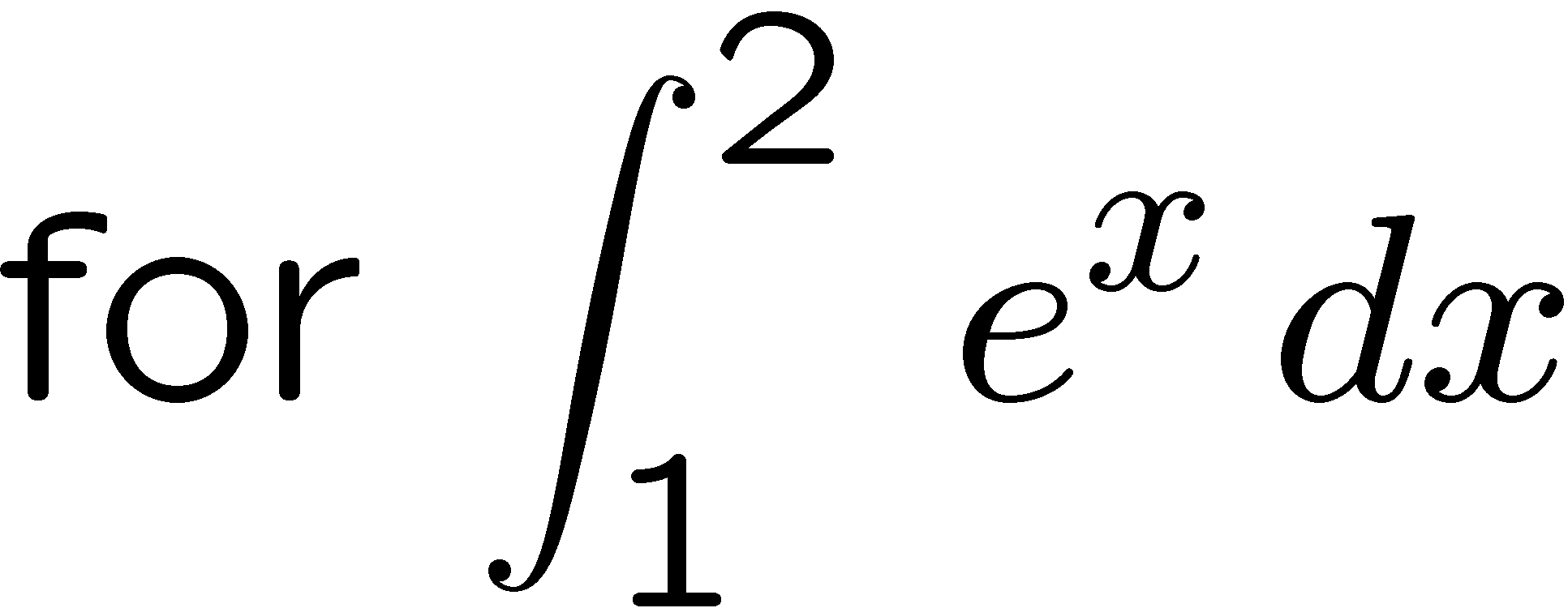 1
2
3
4
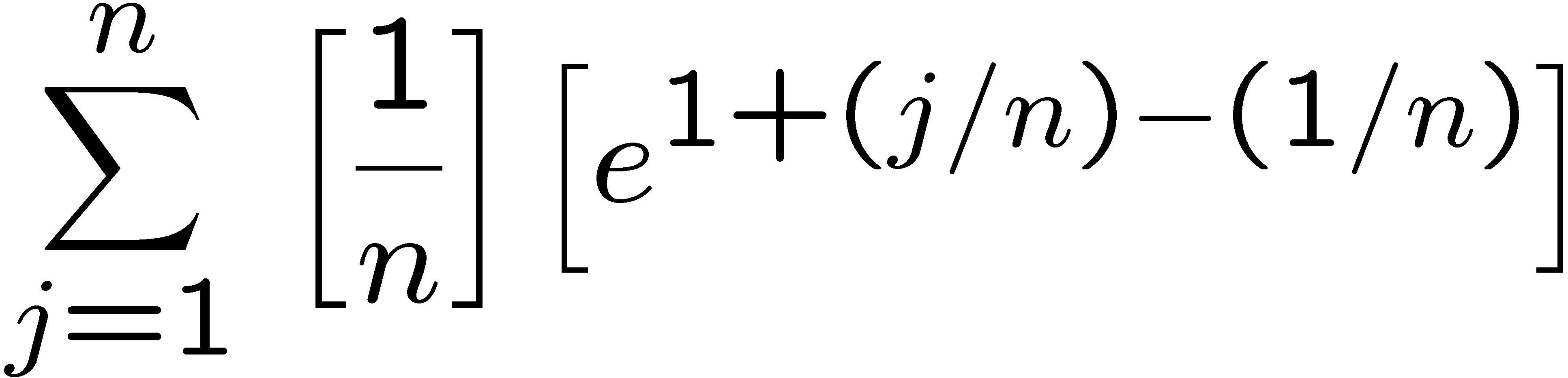 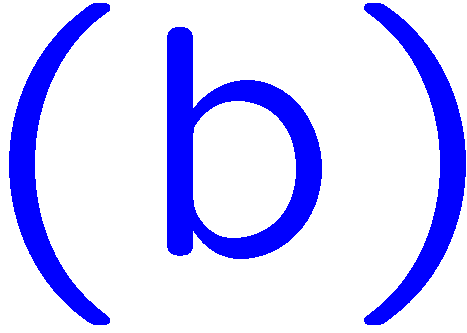 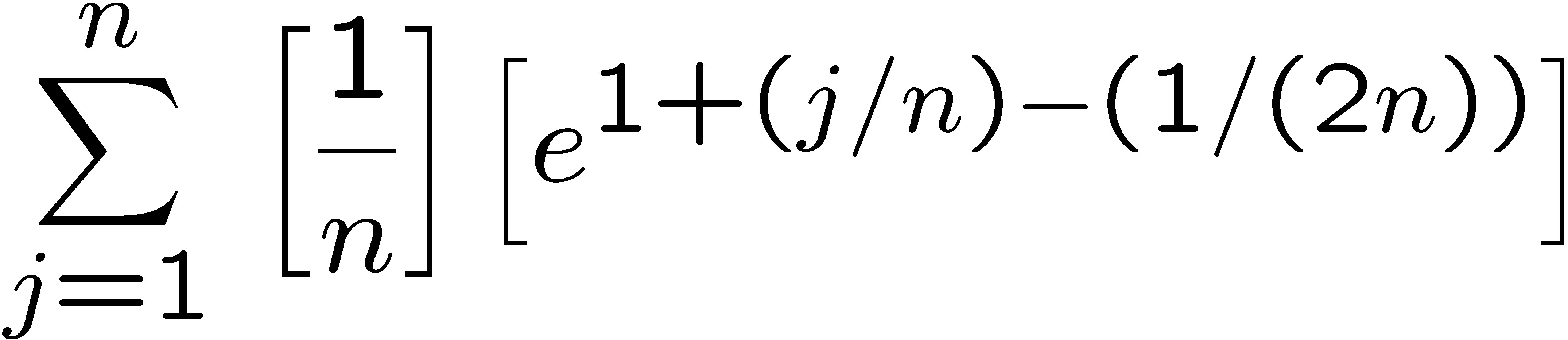 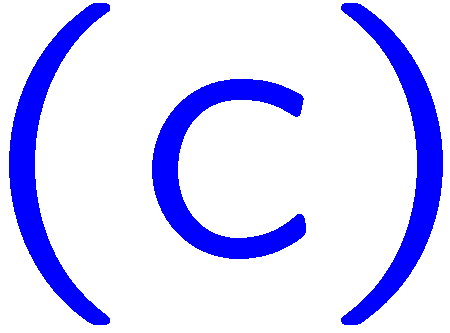 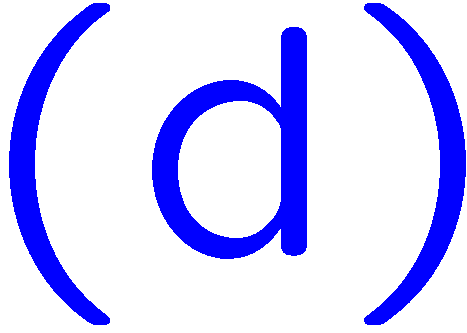 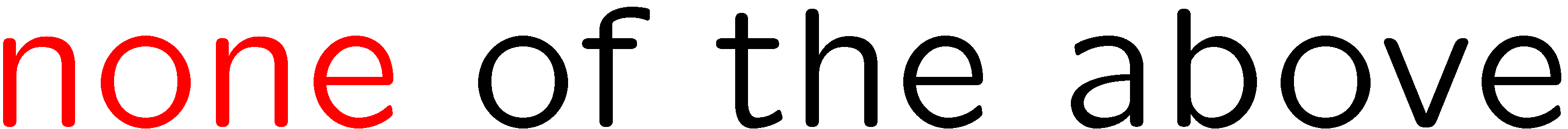 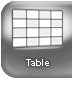 11
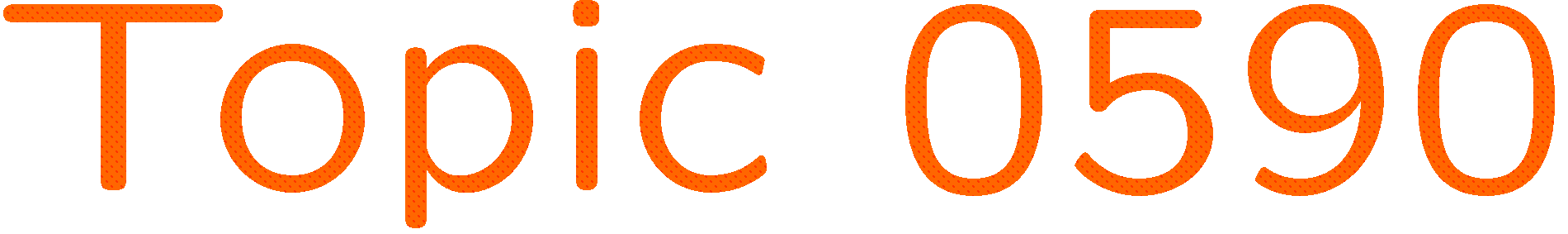 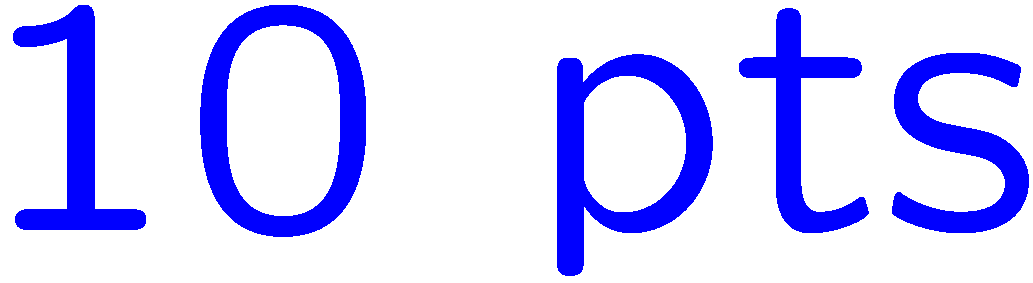 1+1=
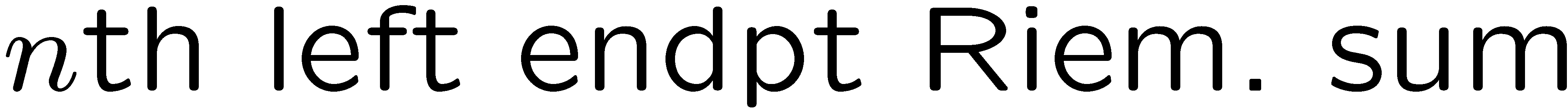 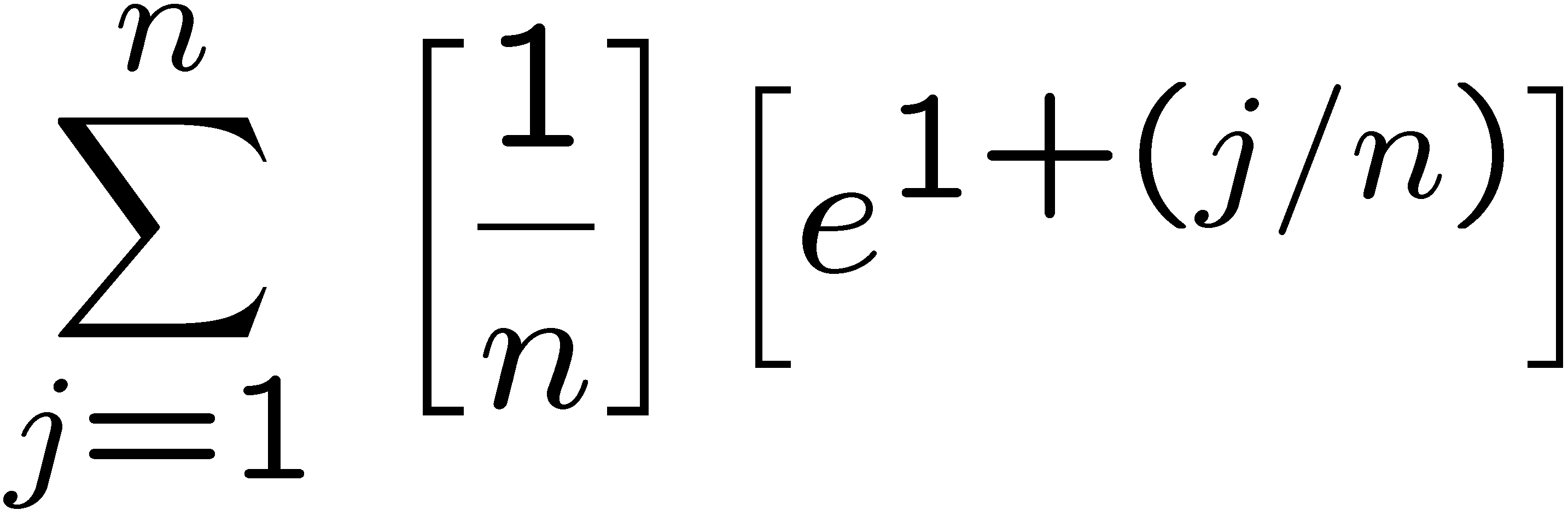 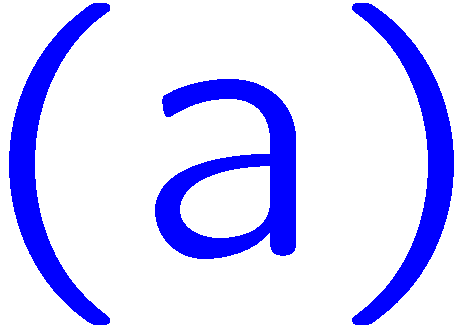 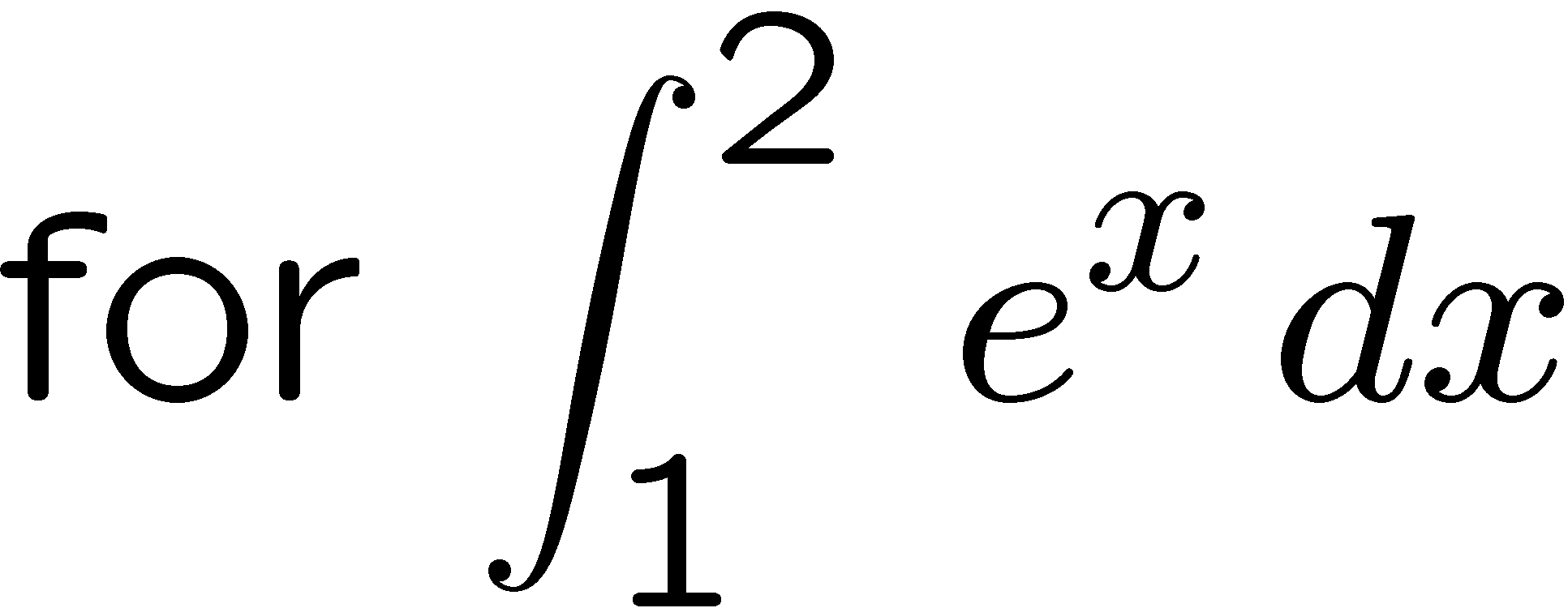 1
2
3
4
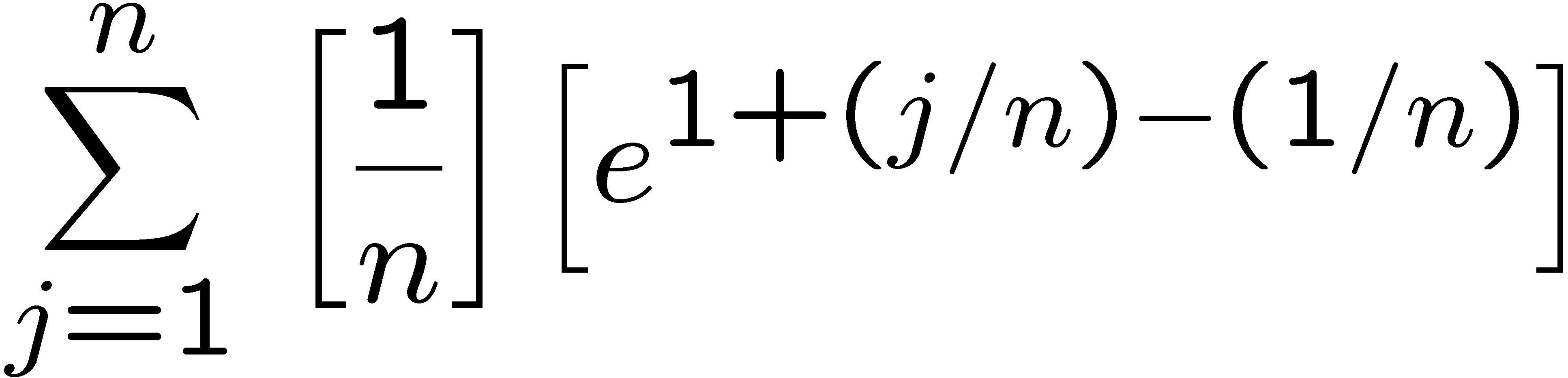 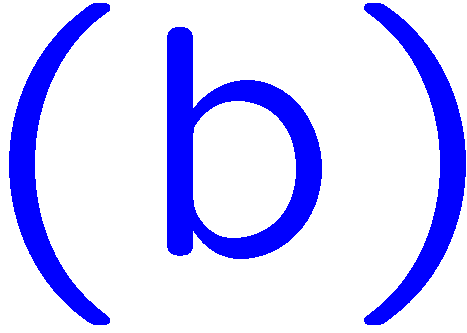 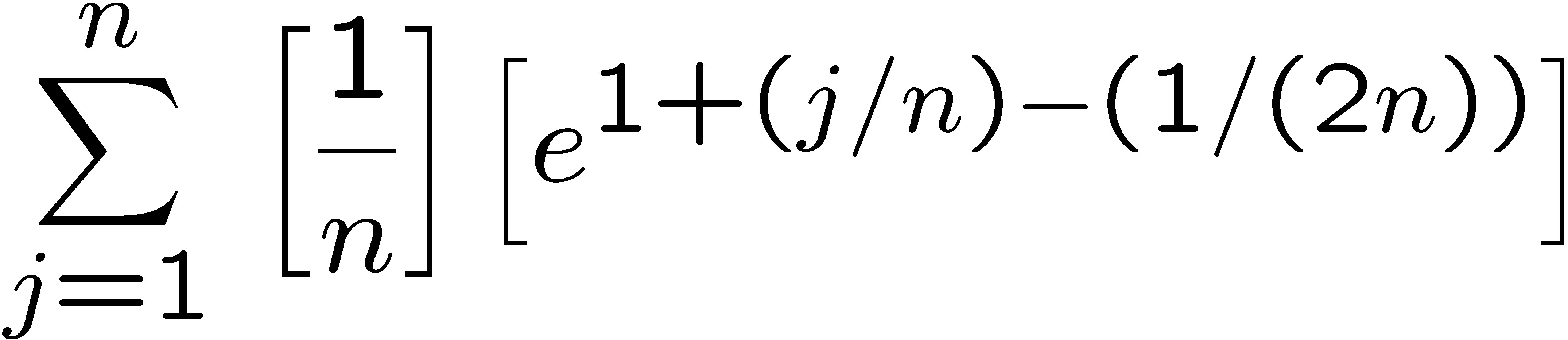 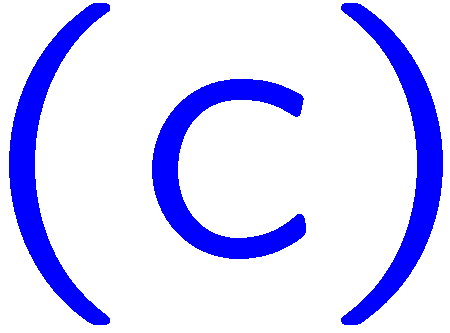 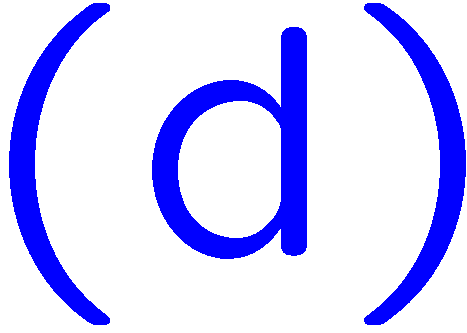 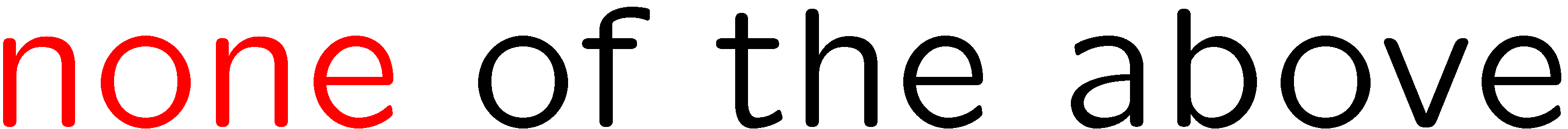 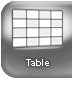 12
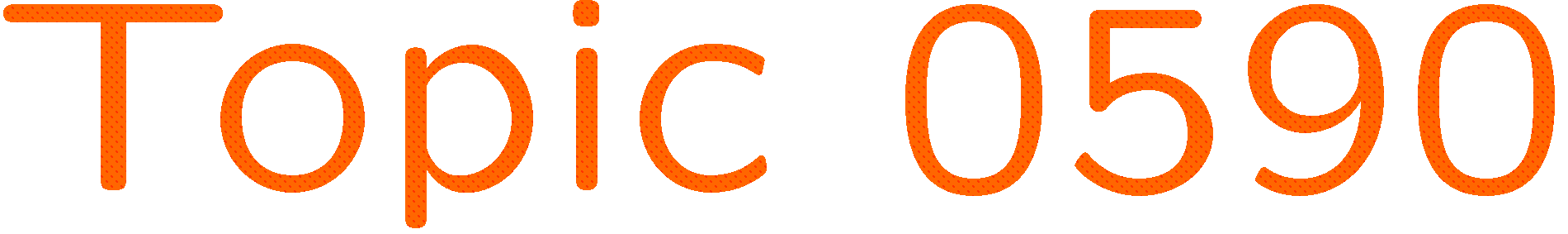 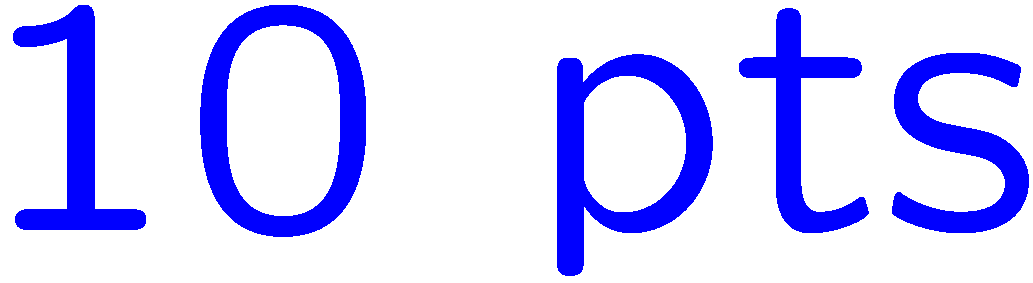 1+1=
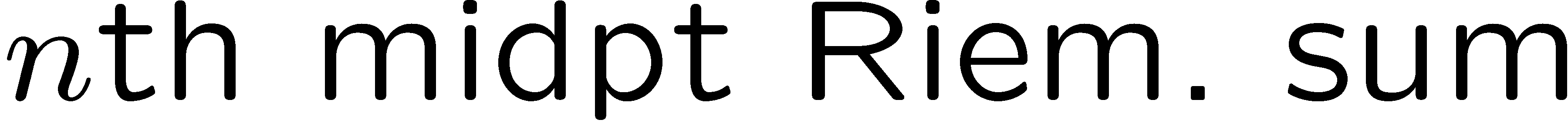 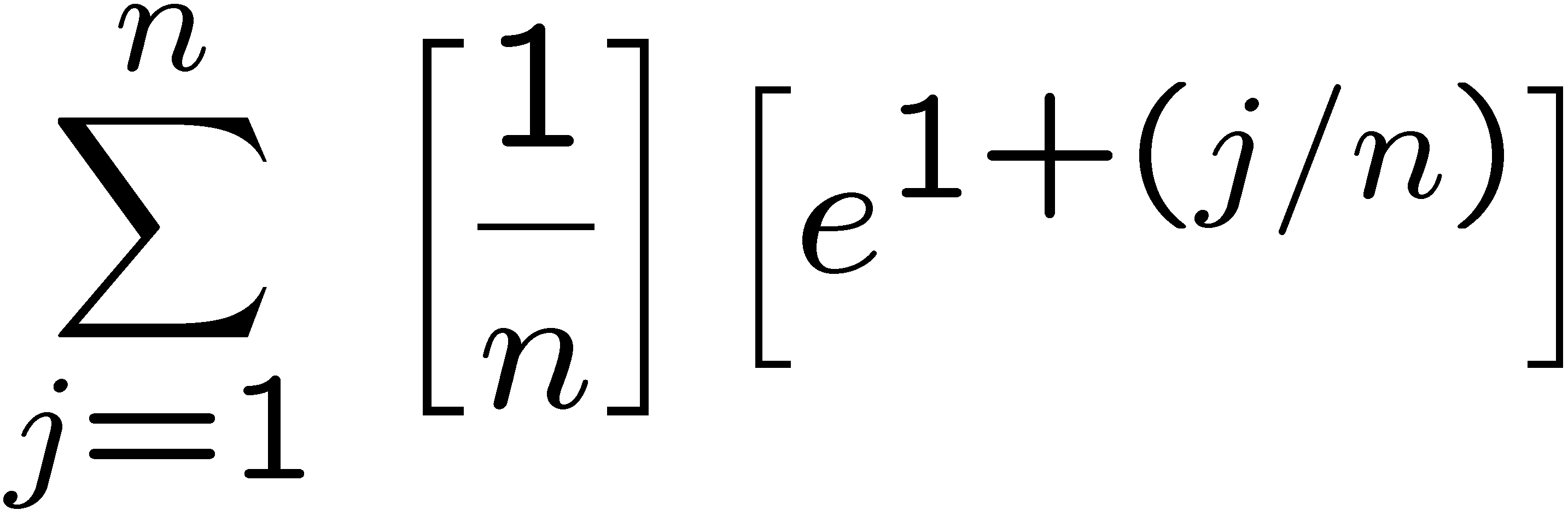 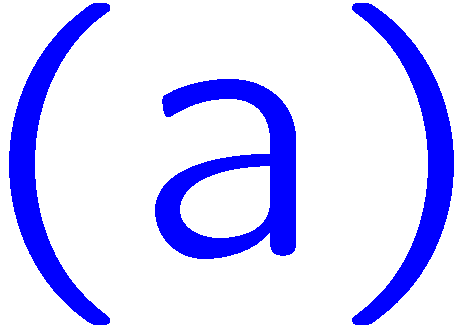 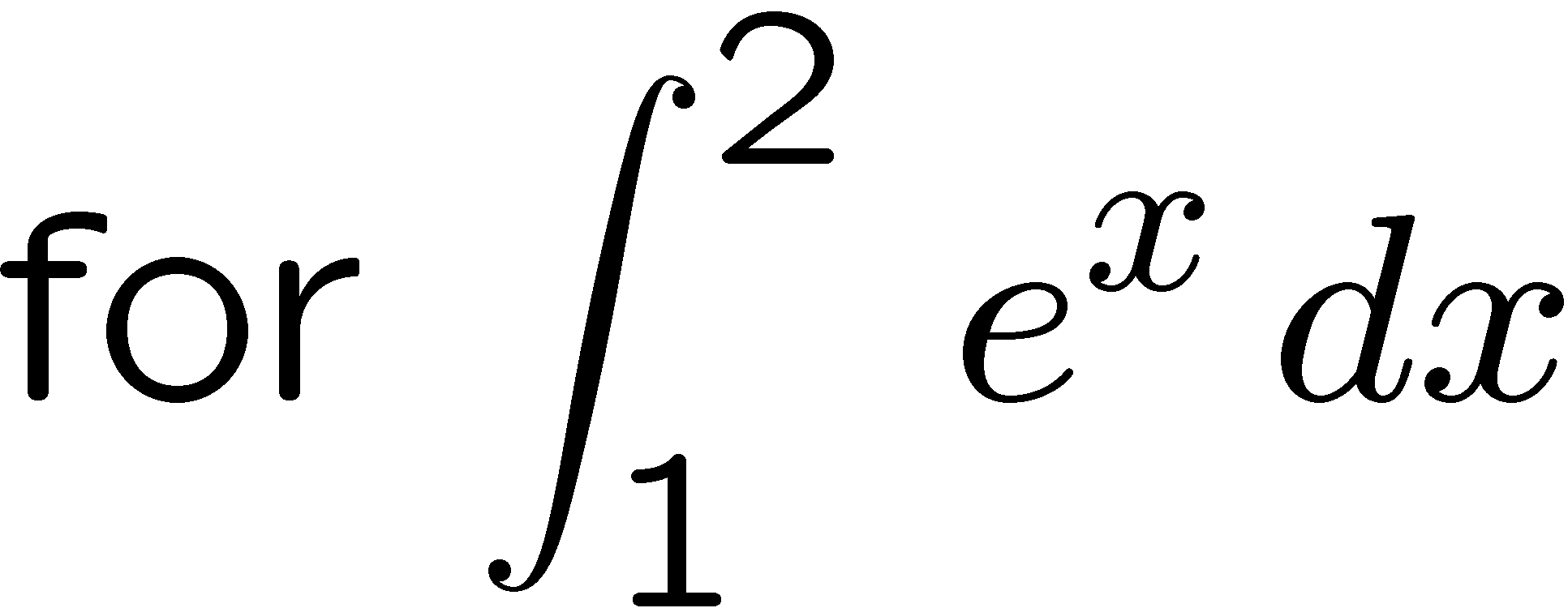 1
2
3
4
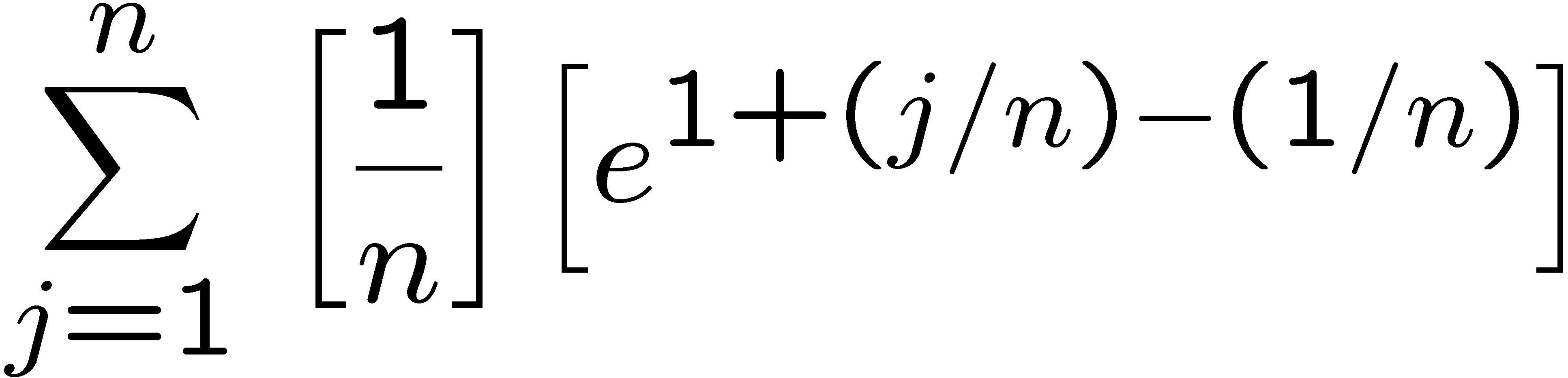 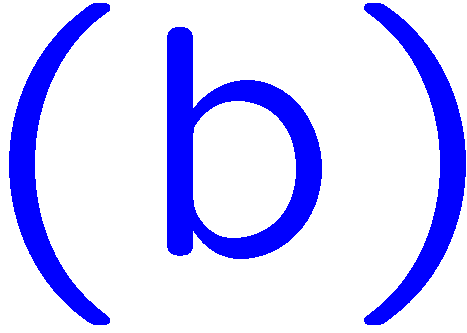 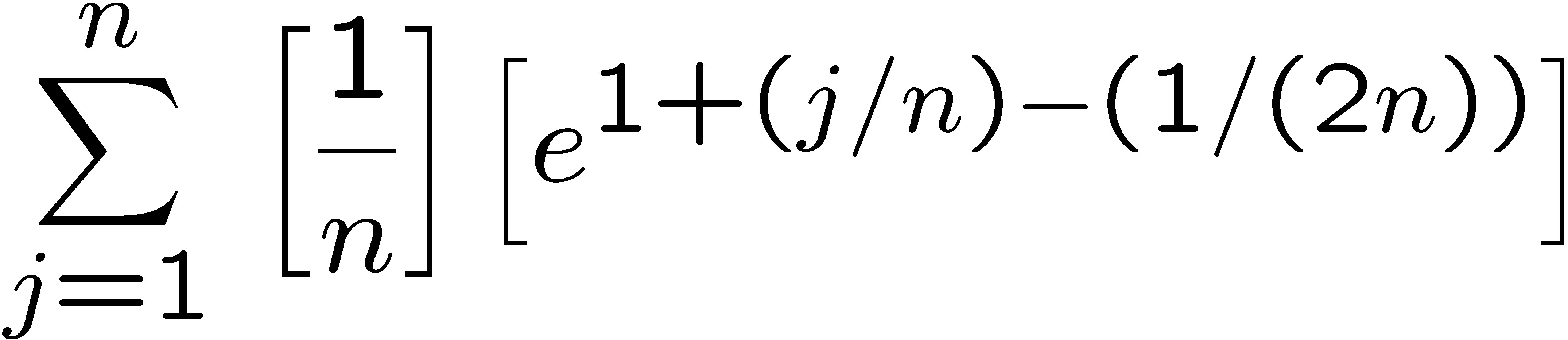 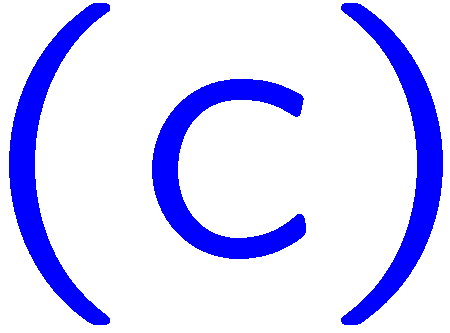 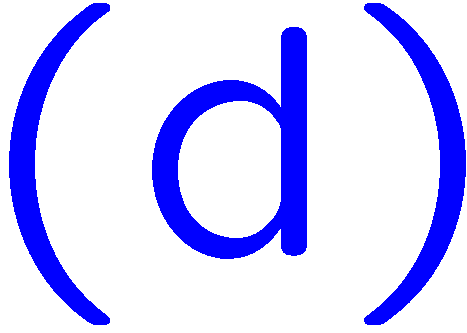 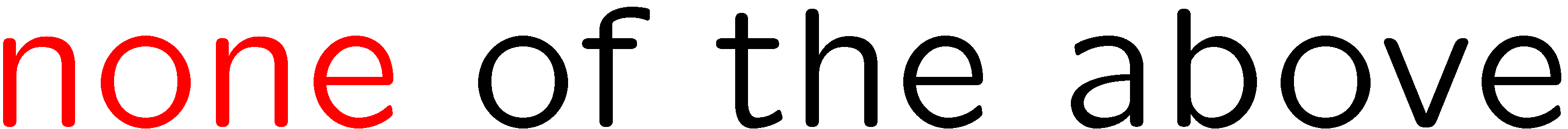 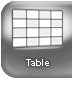 13
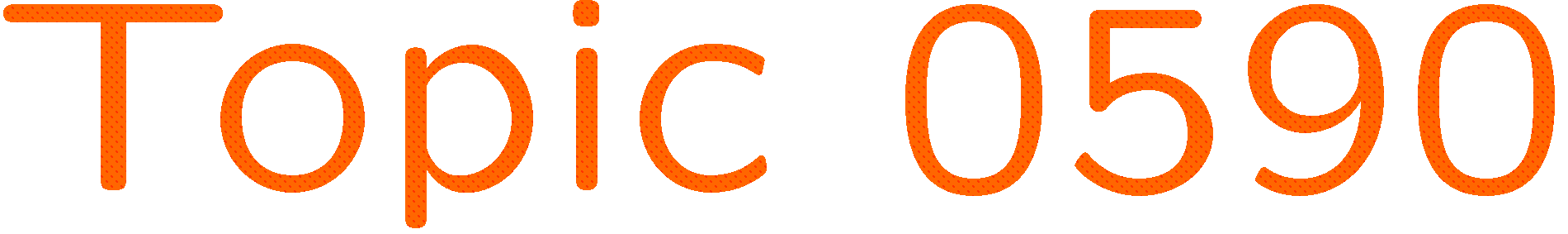 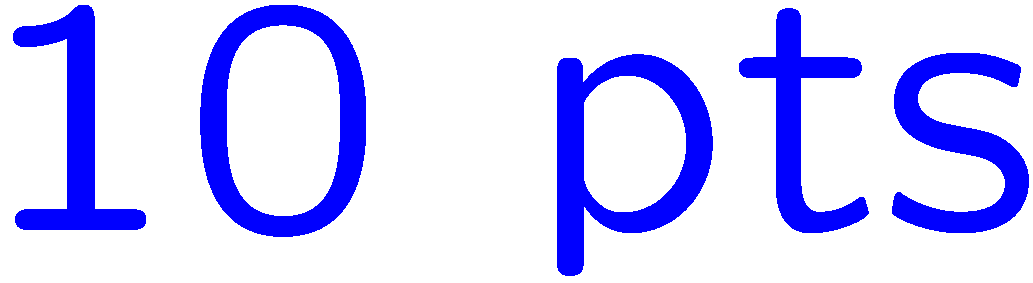 1+1=
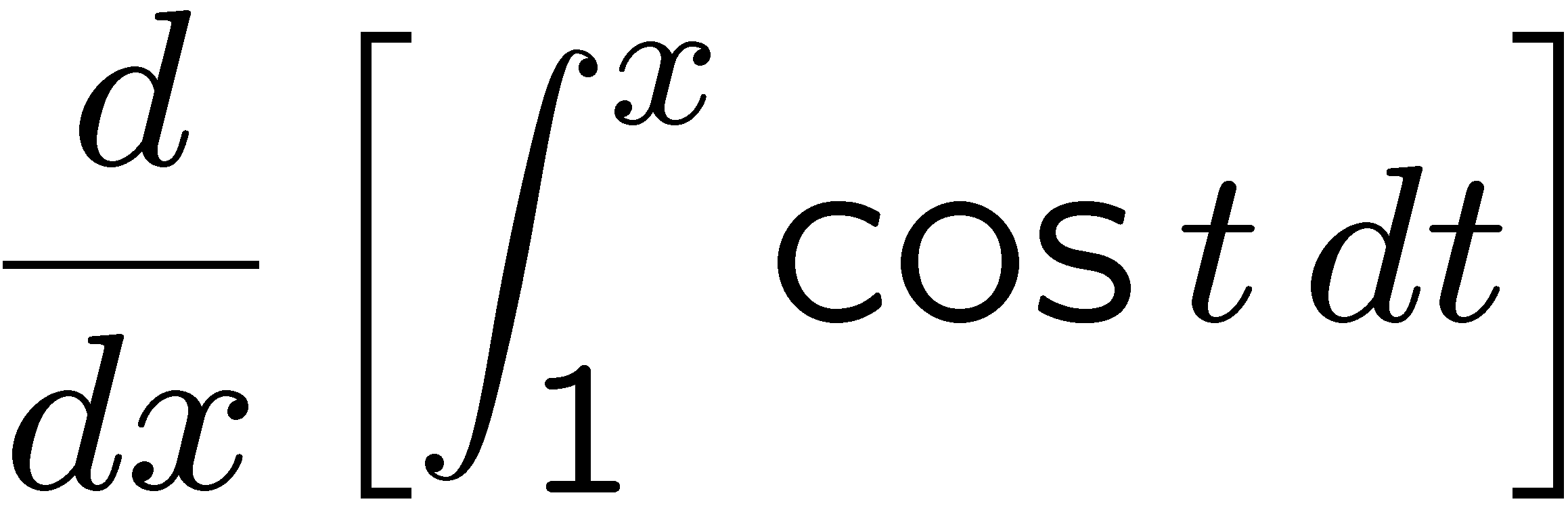 1
2
3
4
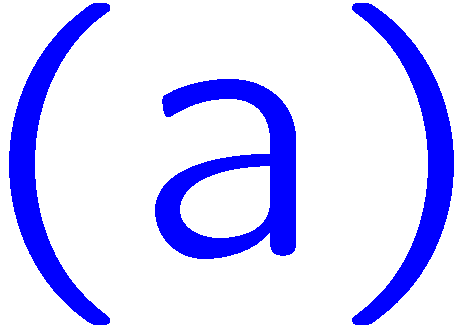 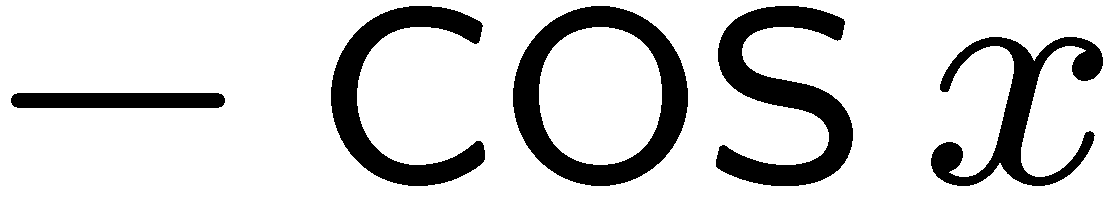 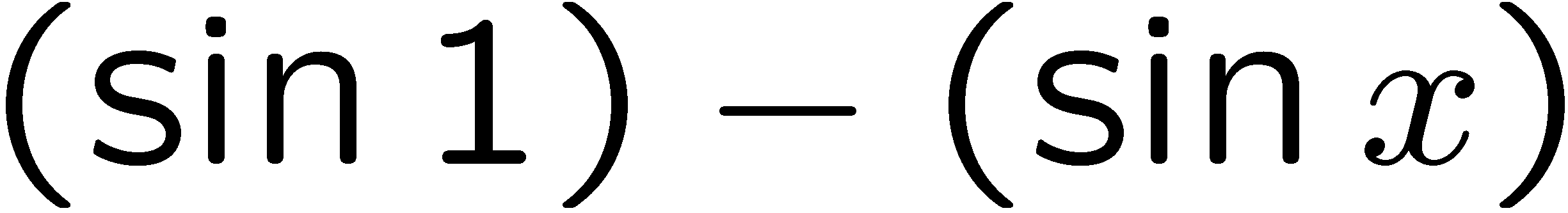 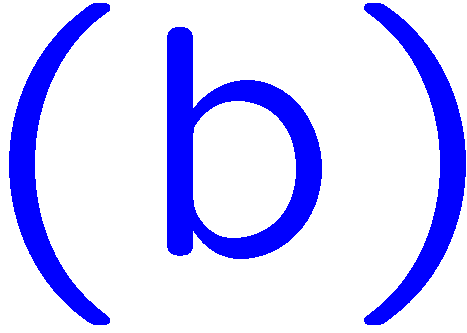 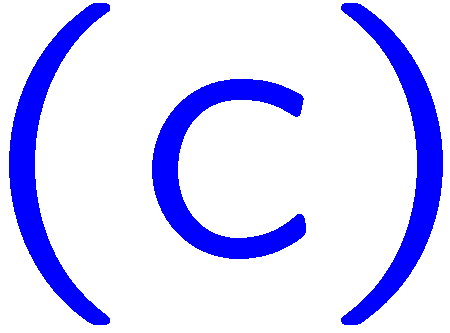 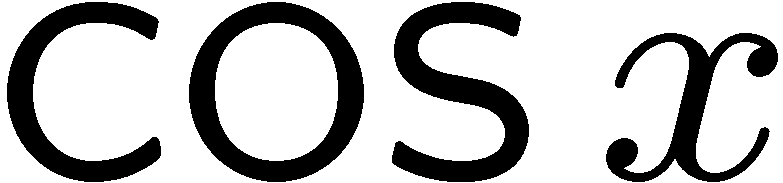 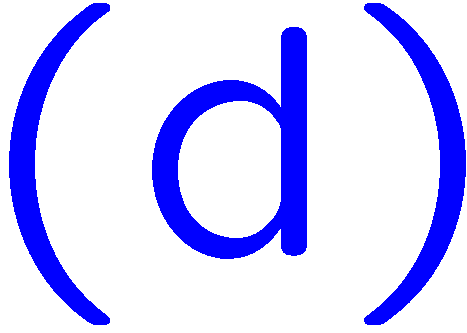 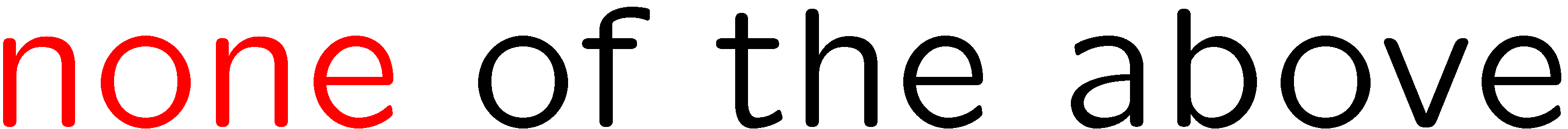 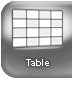 14
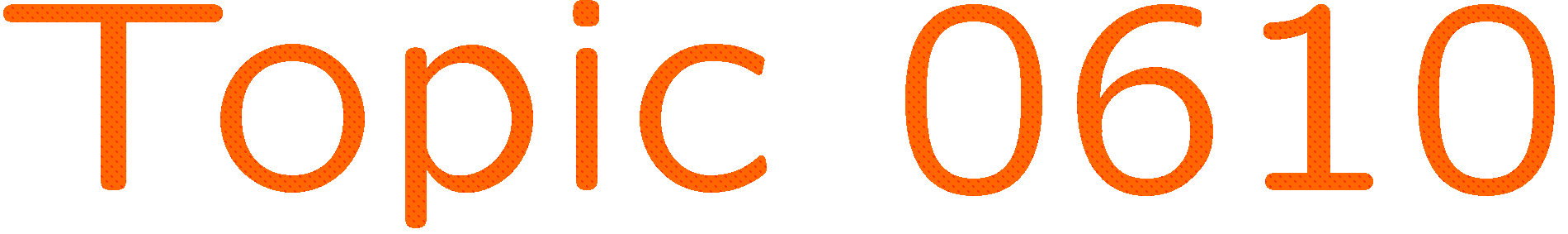 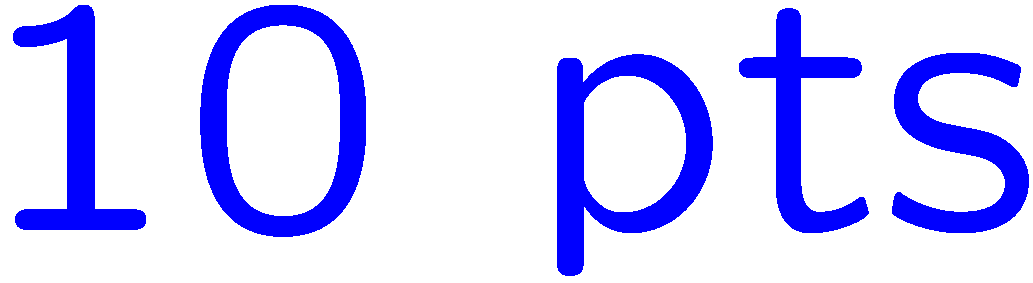 1+1=
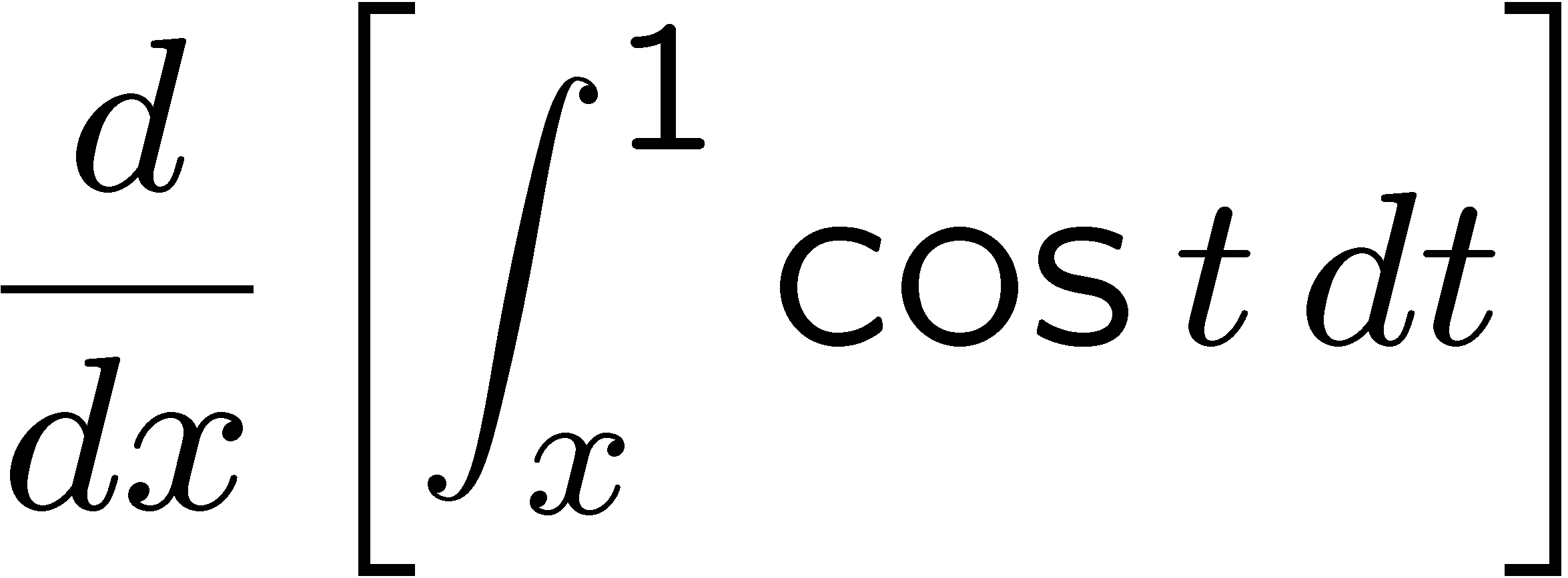 1
2
3
4
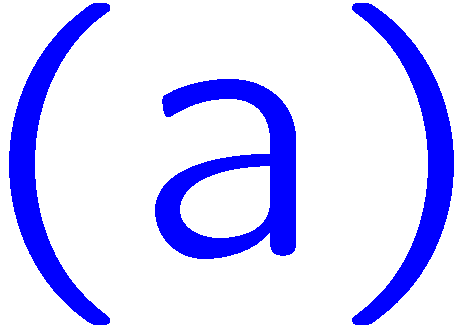 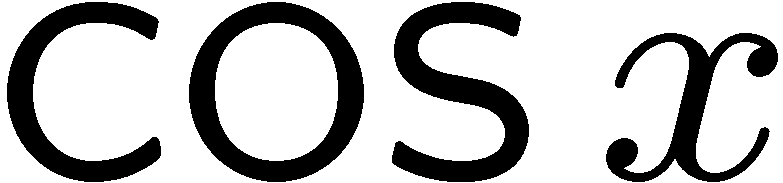 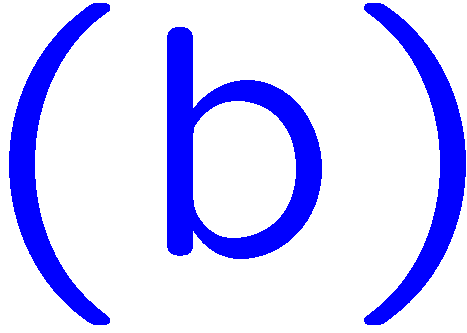 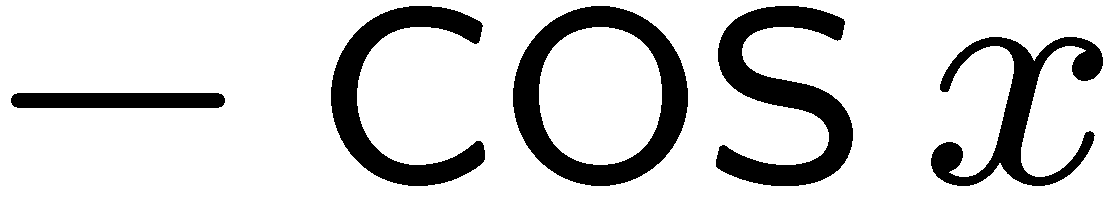 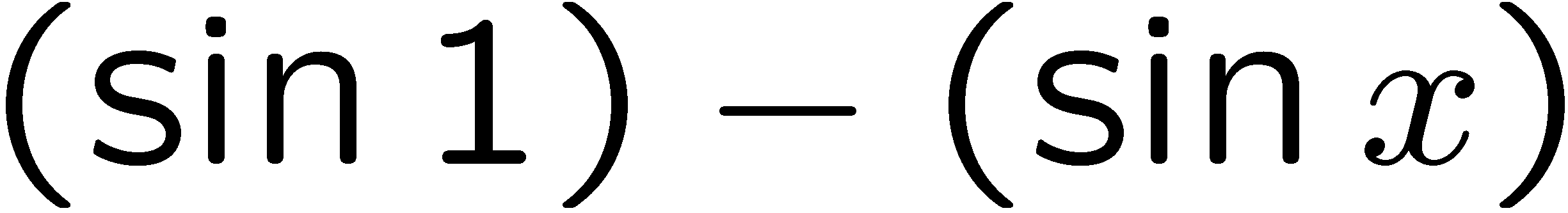 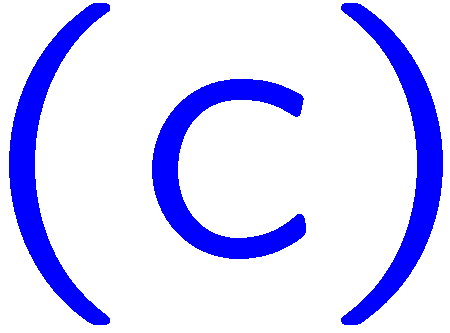 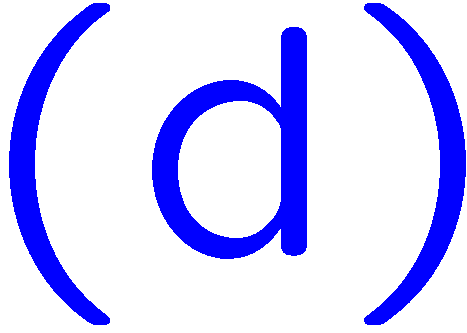 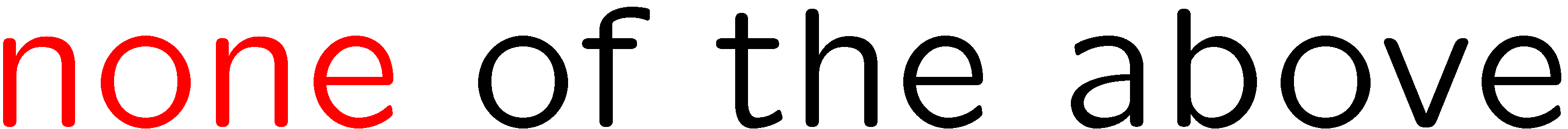 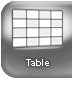 15
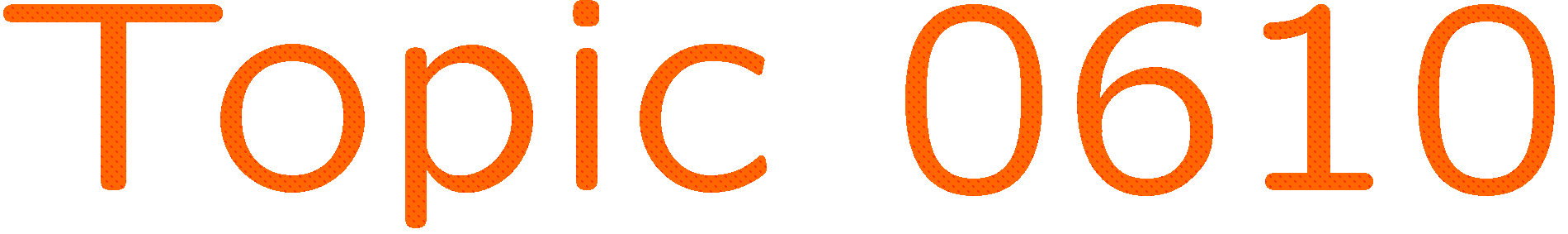 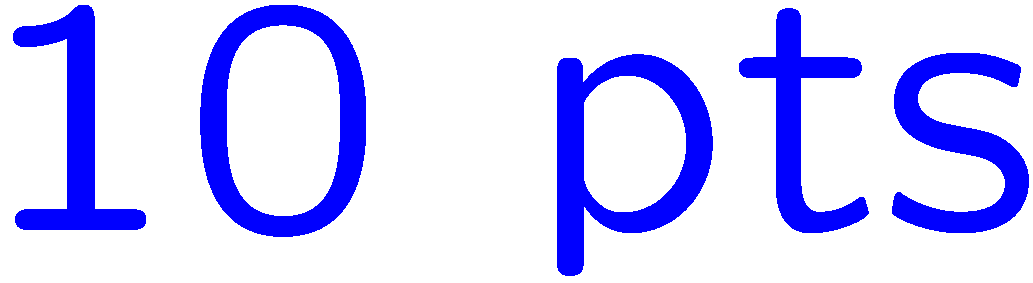 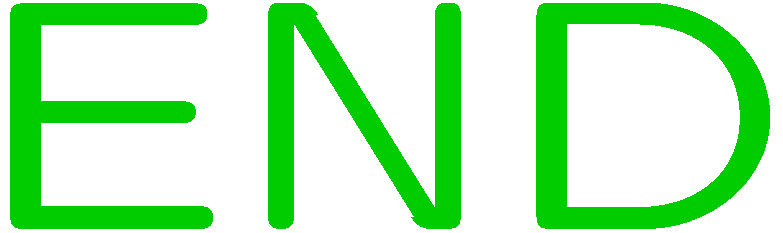 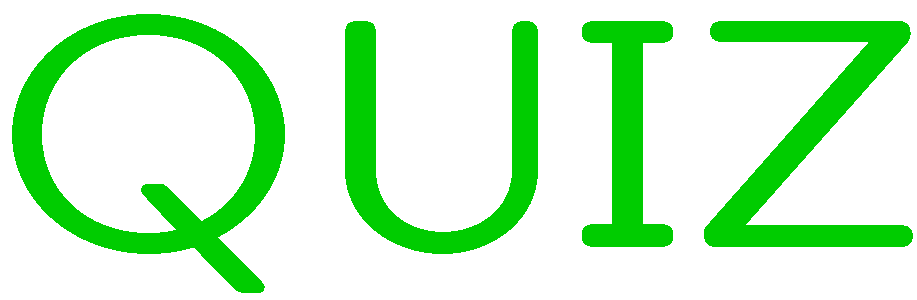